Interface Reform in Reality: The Bold, Human Approach Transforming Care
Slido – QR Code
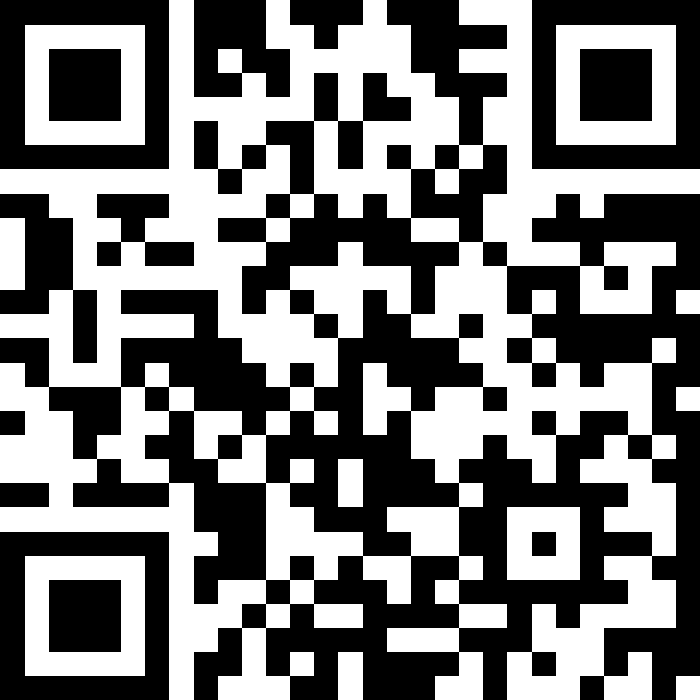 Agenda
Interface Reform in Reality: The Bold, Human Approach Transforming Care
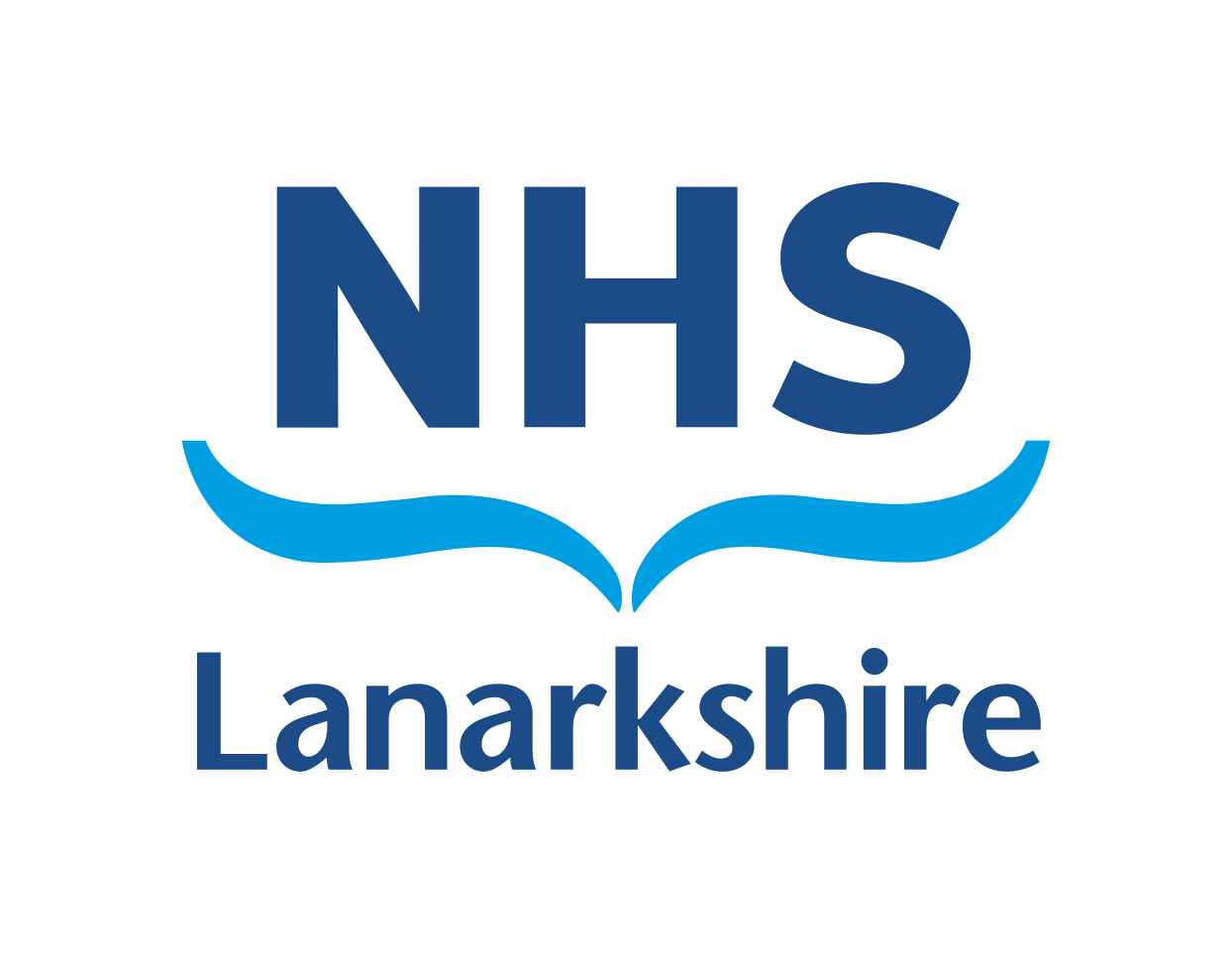 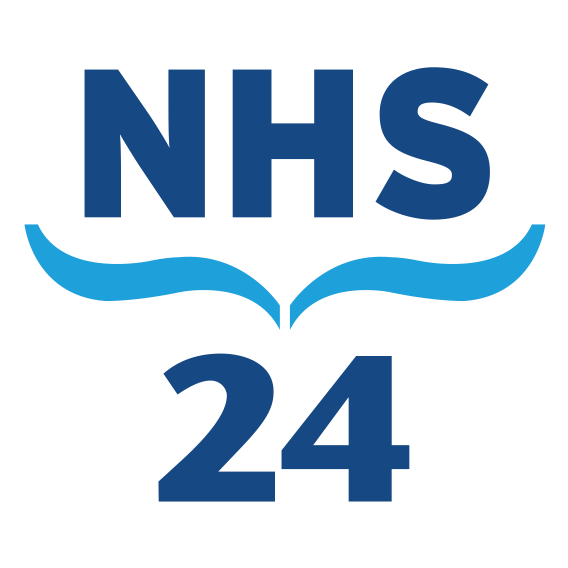 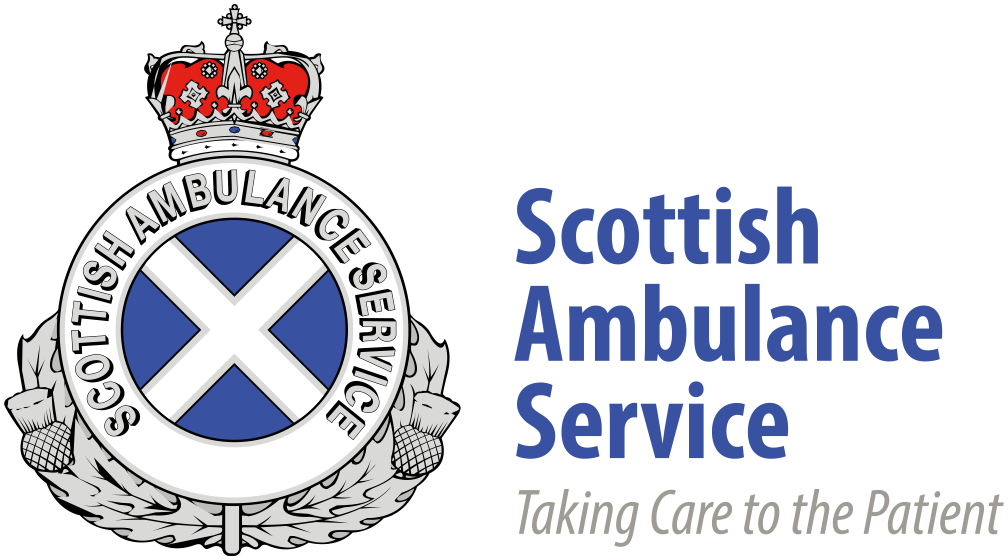 Louise LongChief Executive, NHS Lanarkshire
Opening
NHS Lanarkshire Values
1
2
Dignity & Respect
Care & Compassion
3
4
Openness, Honesty & Responsibility
Quality & Teamwork
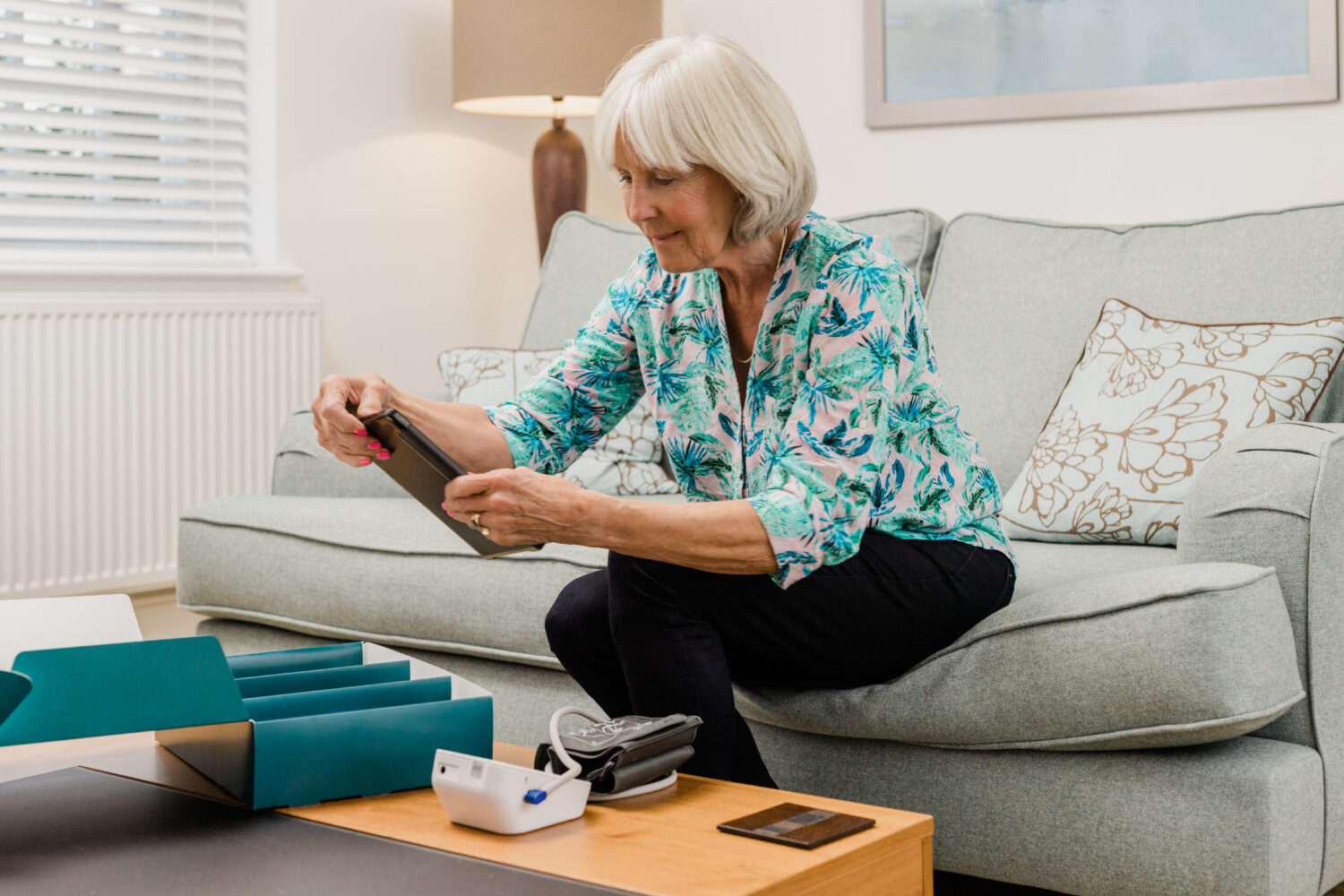 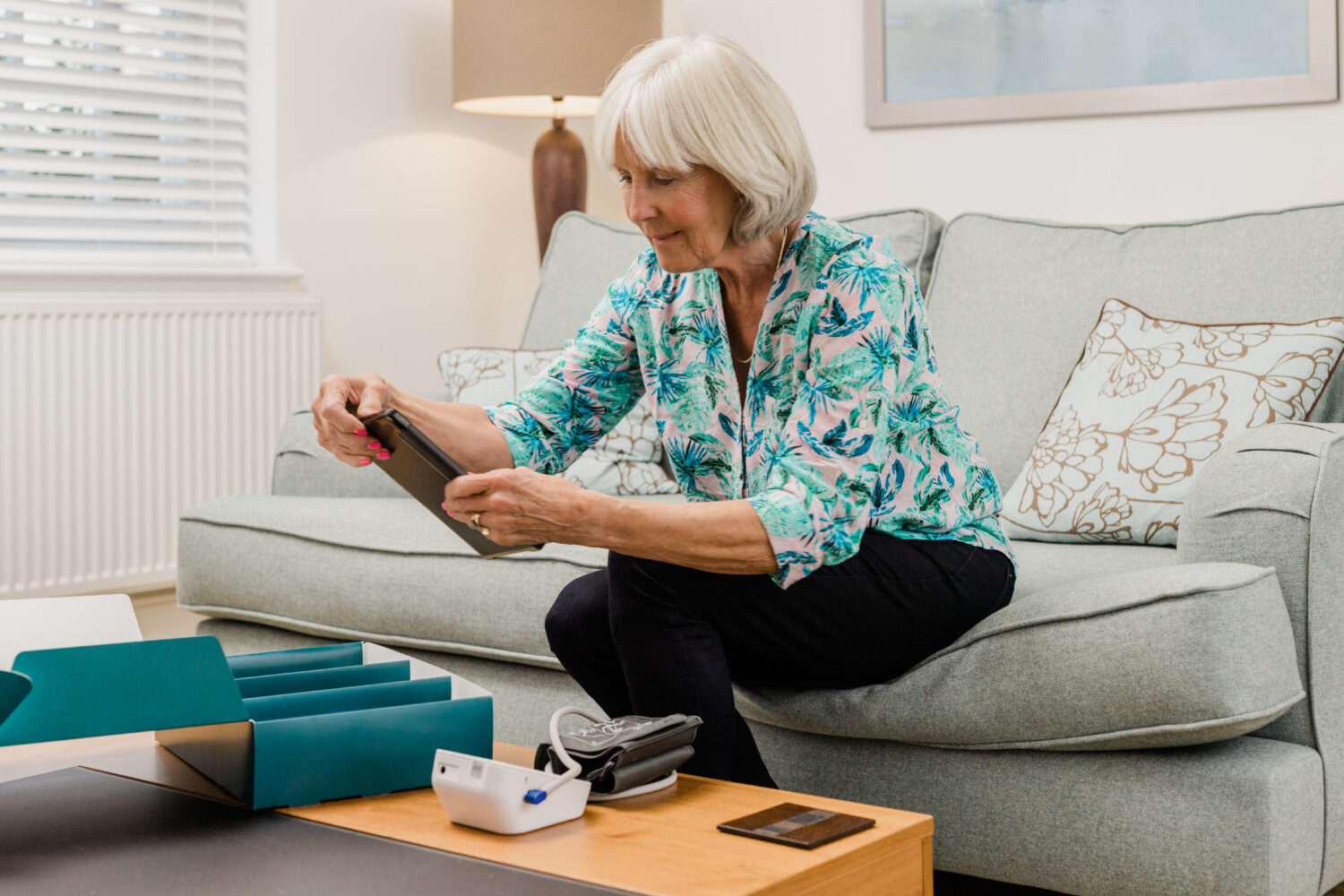 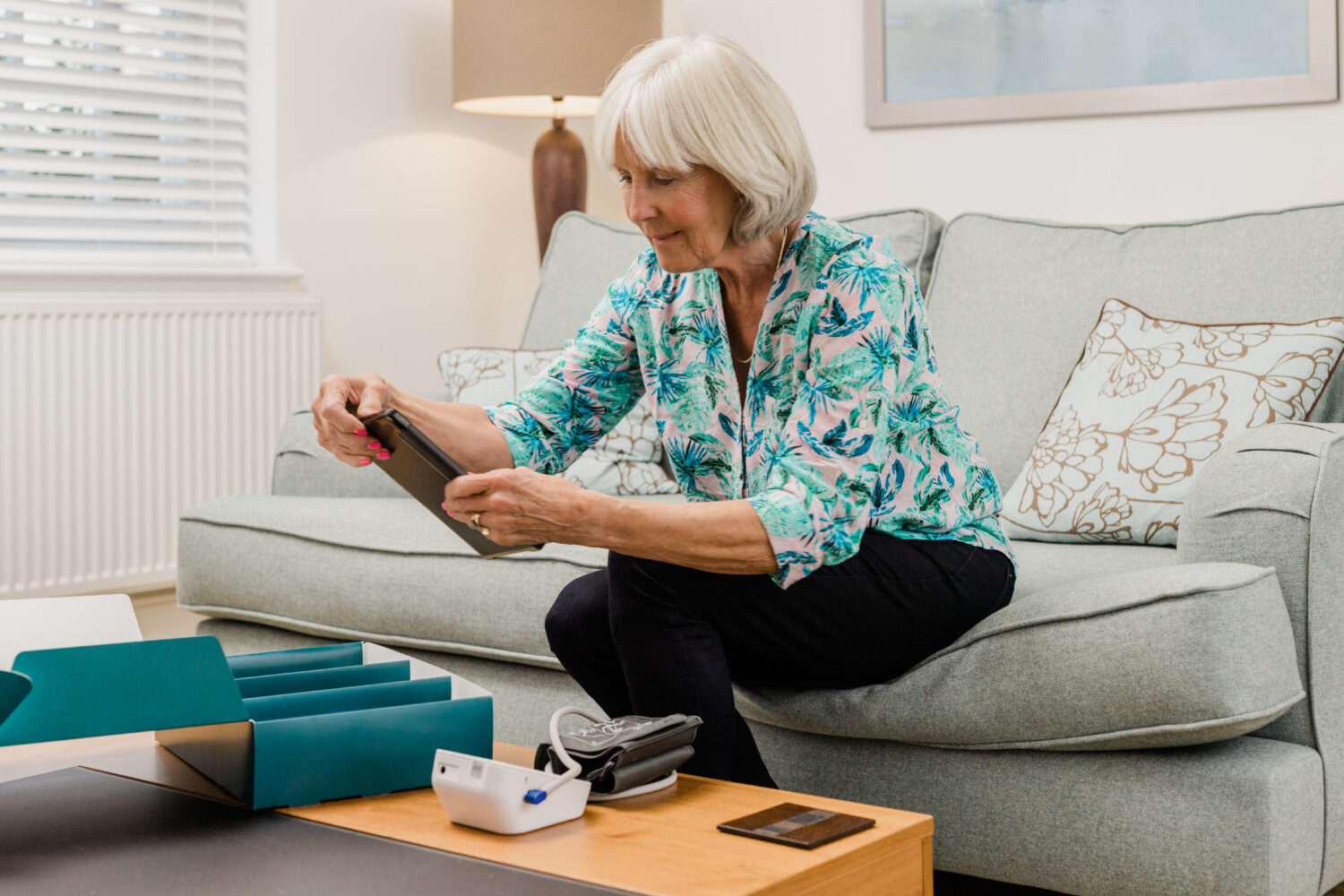 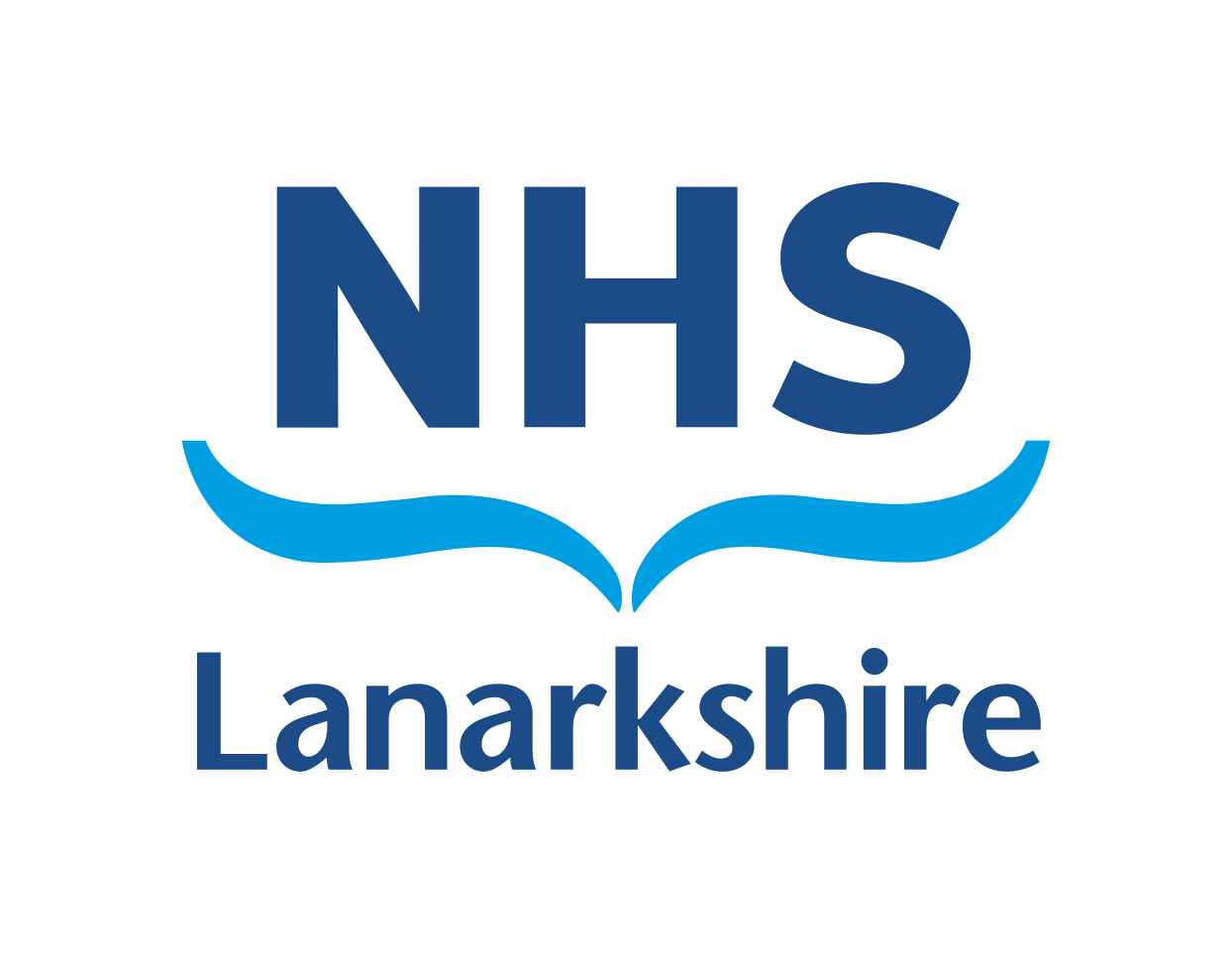 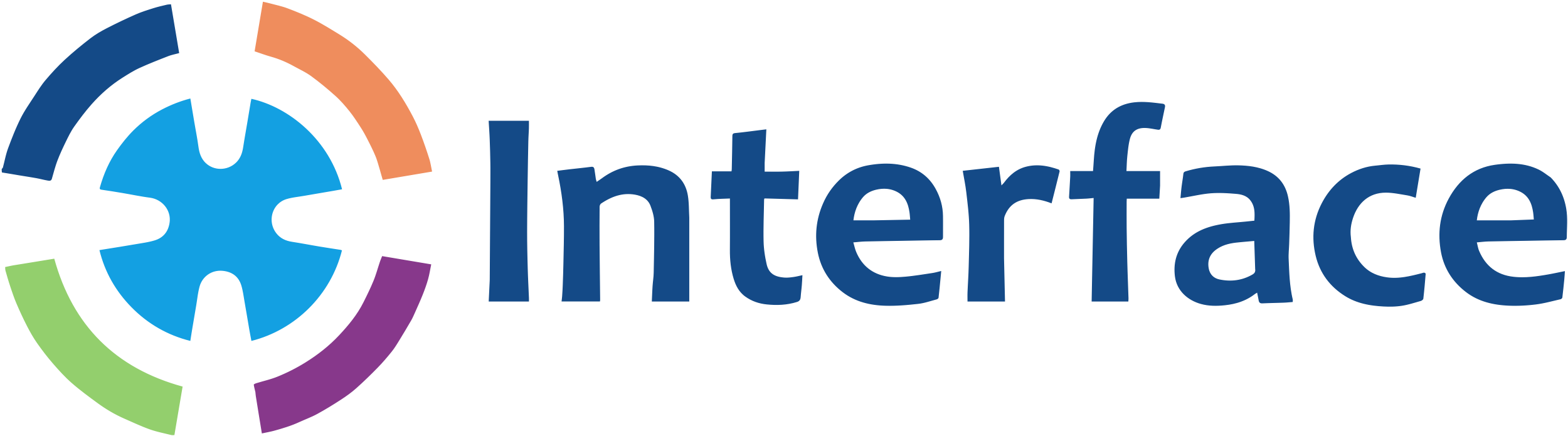 How are you feeling today Mary?
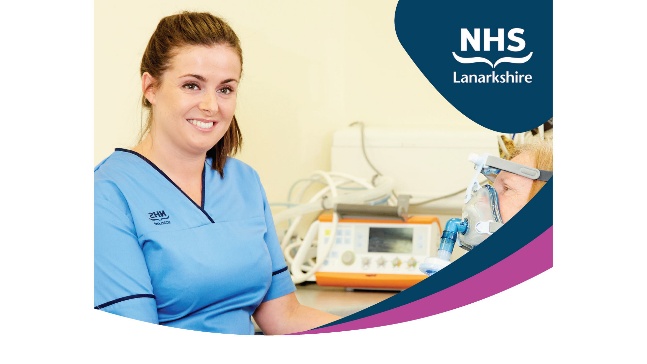 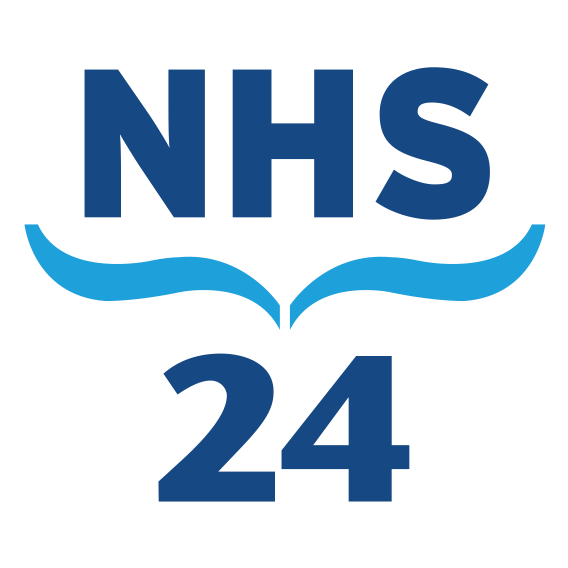 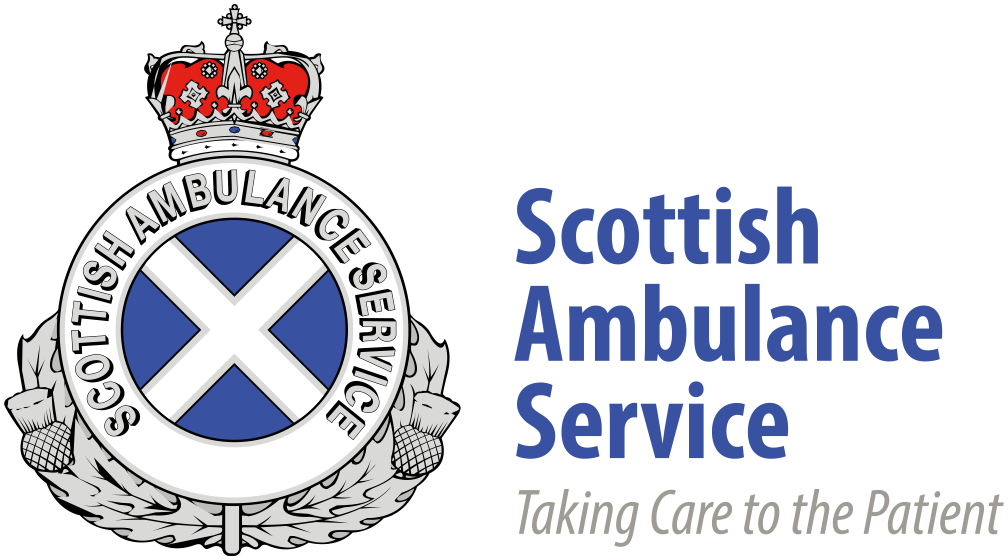 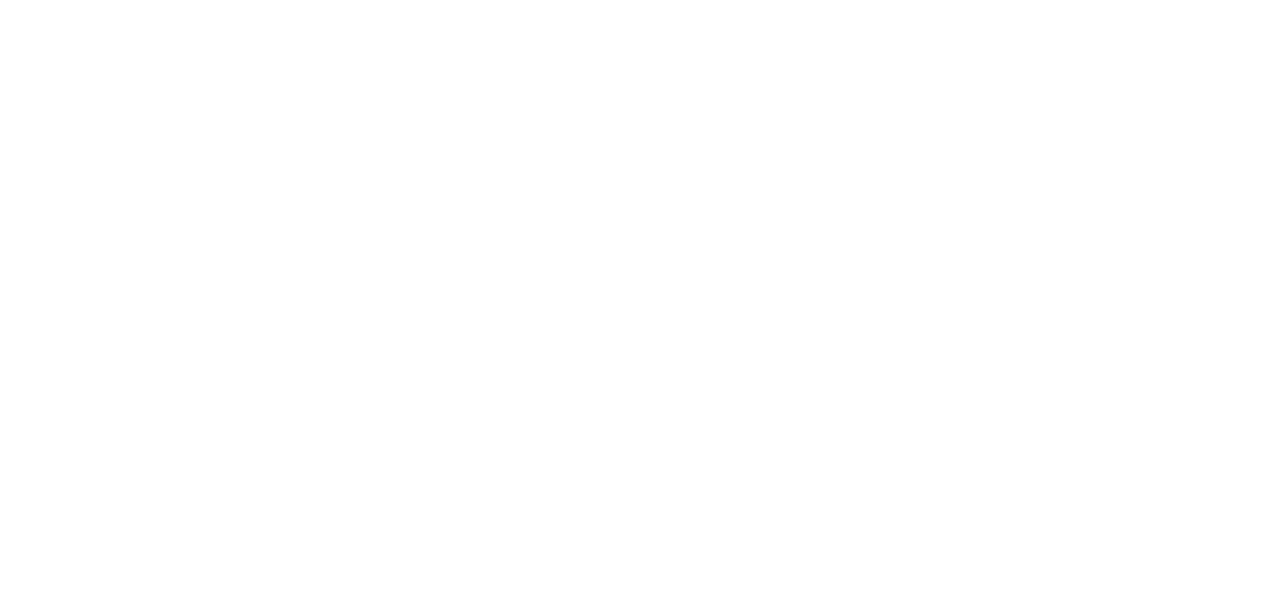 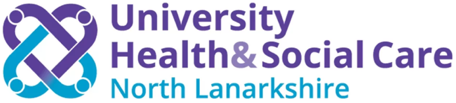 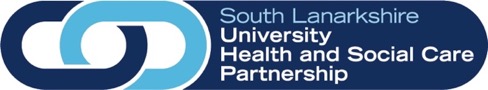 Call Before
You Convey
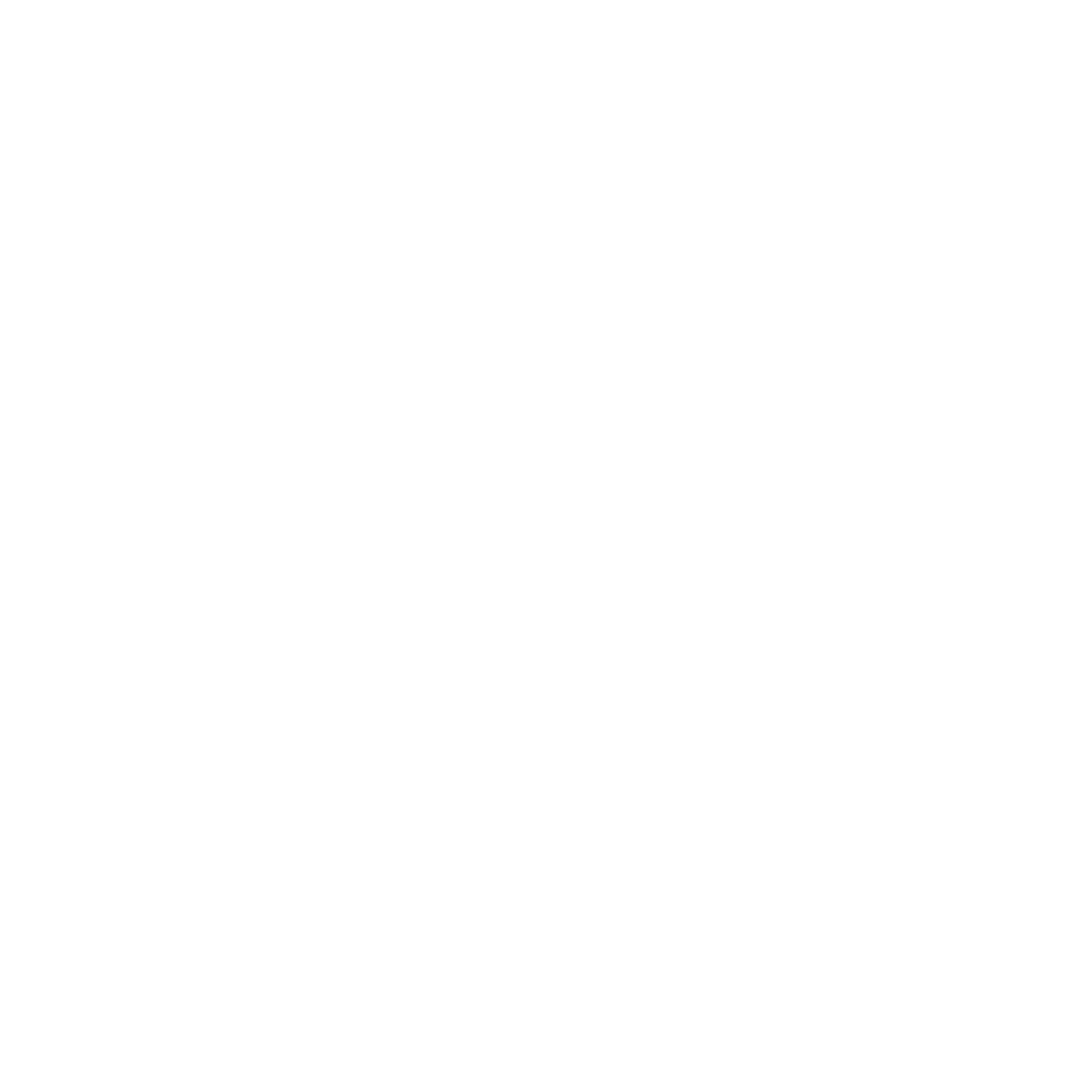 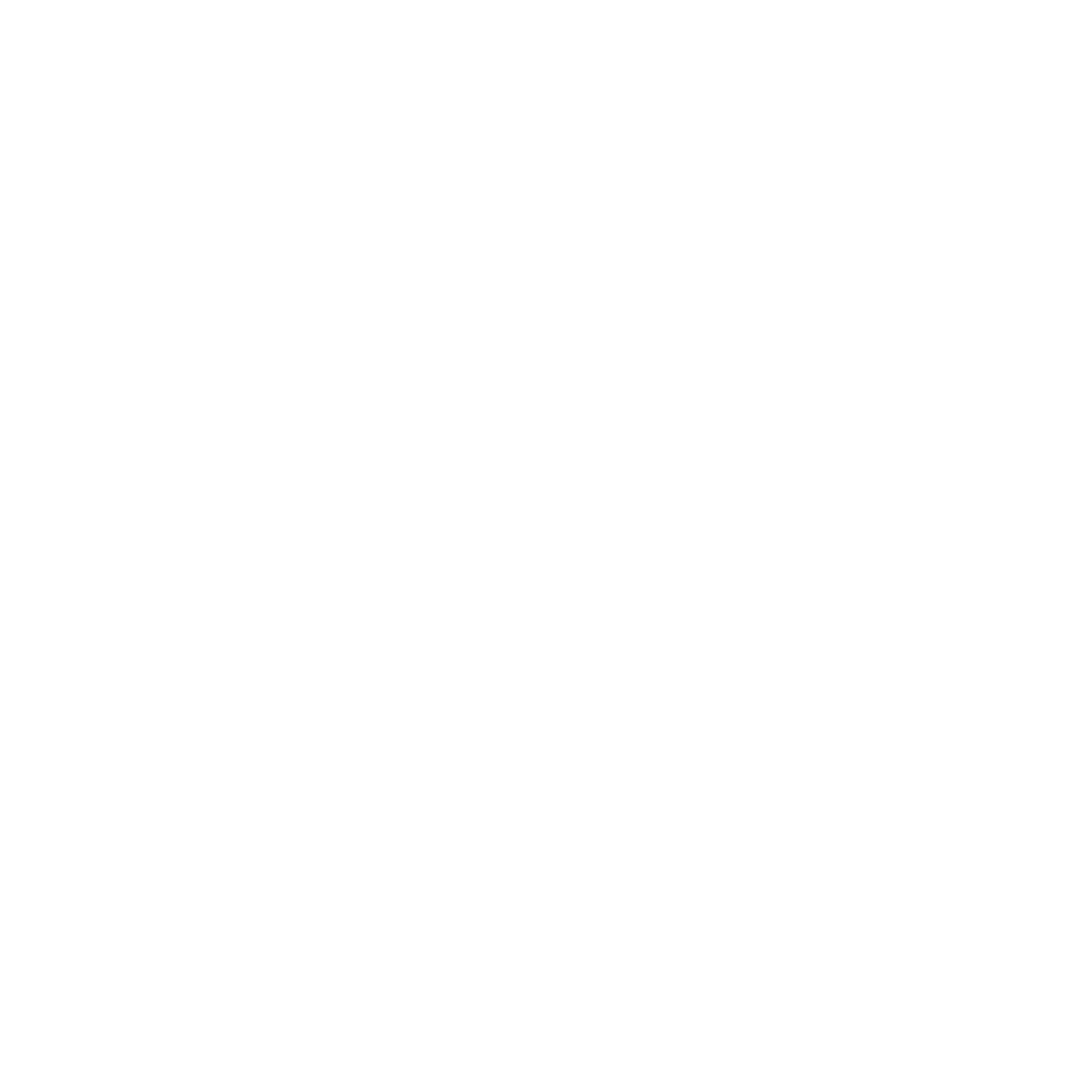 Virtual Wards
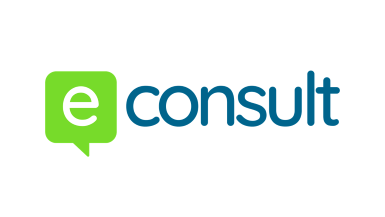 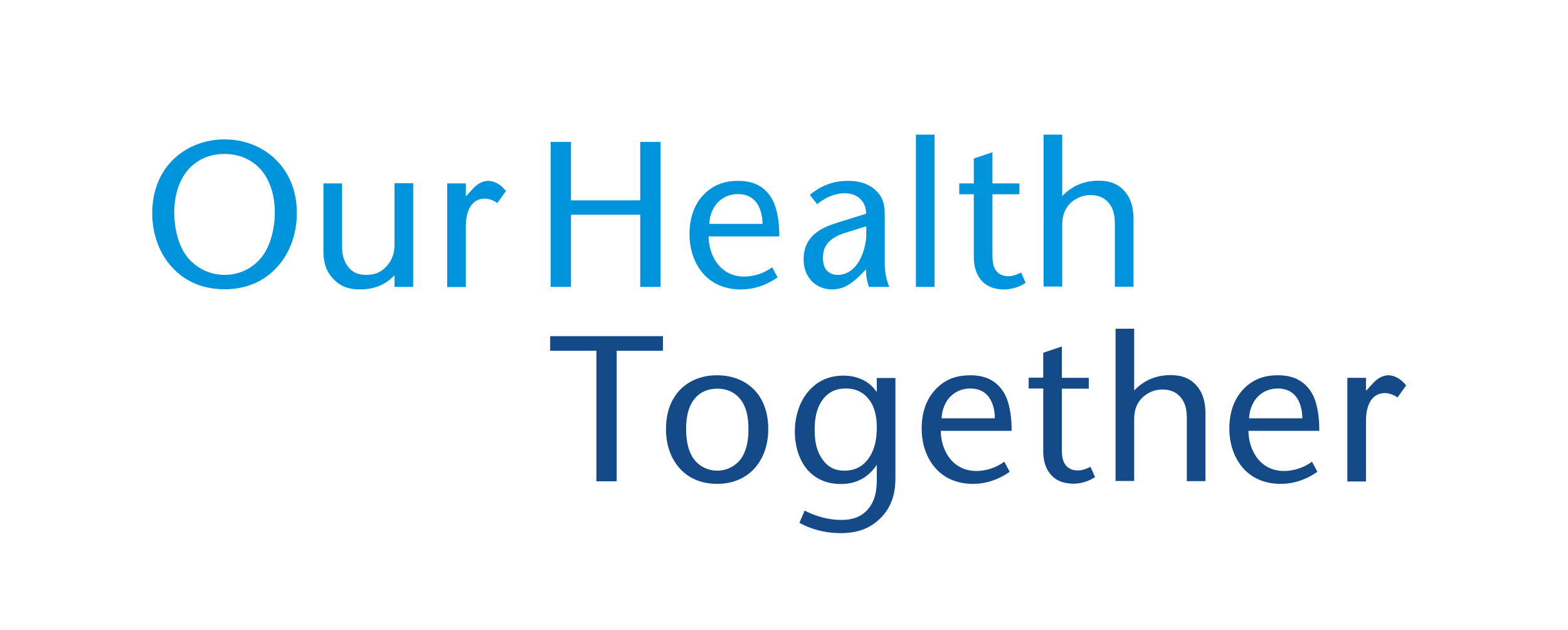 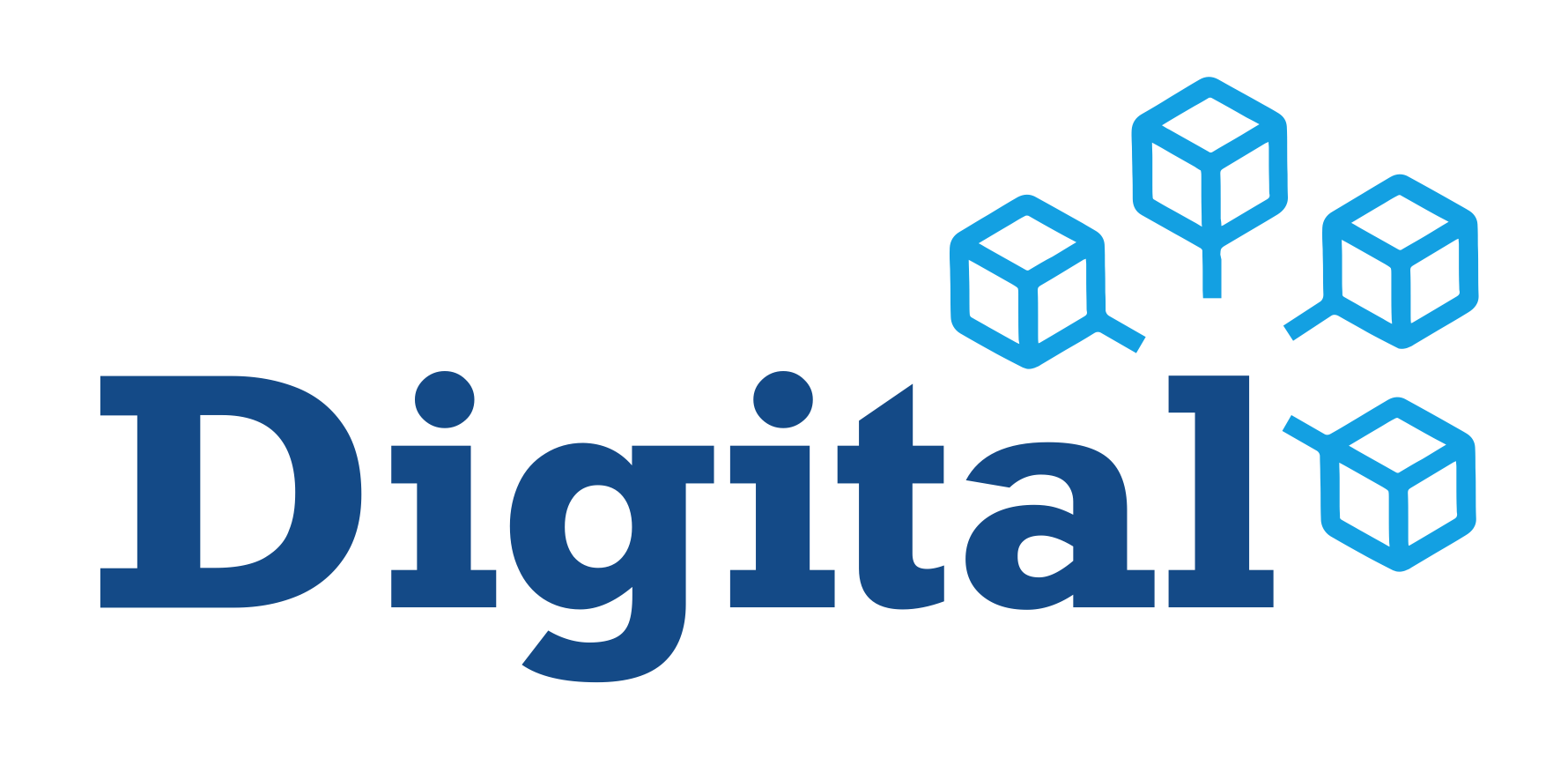 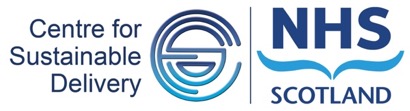 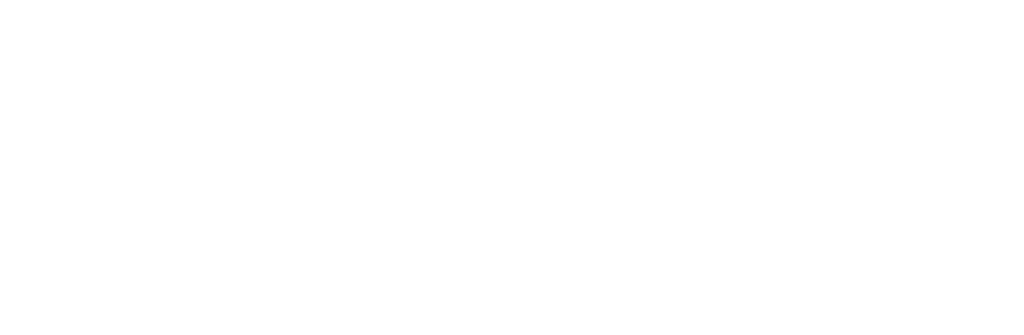 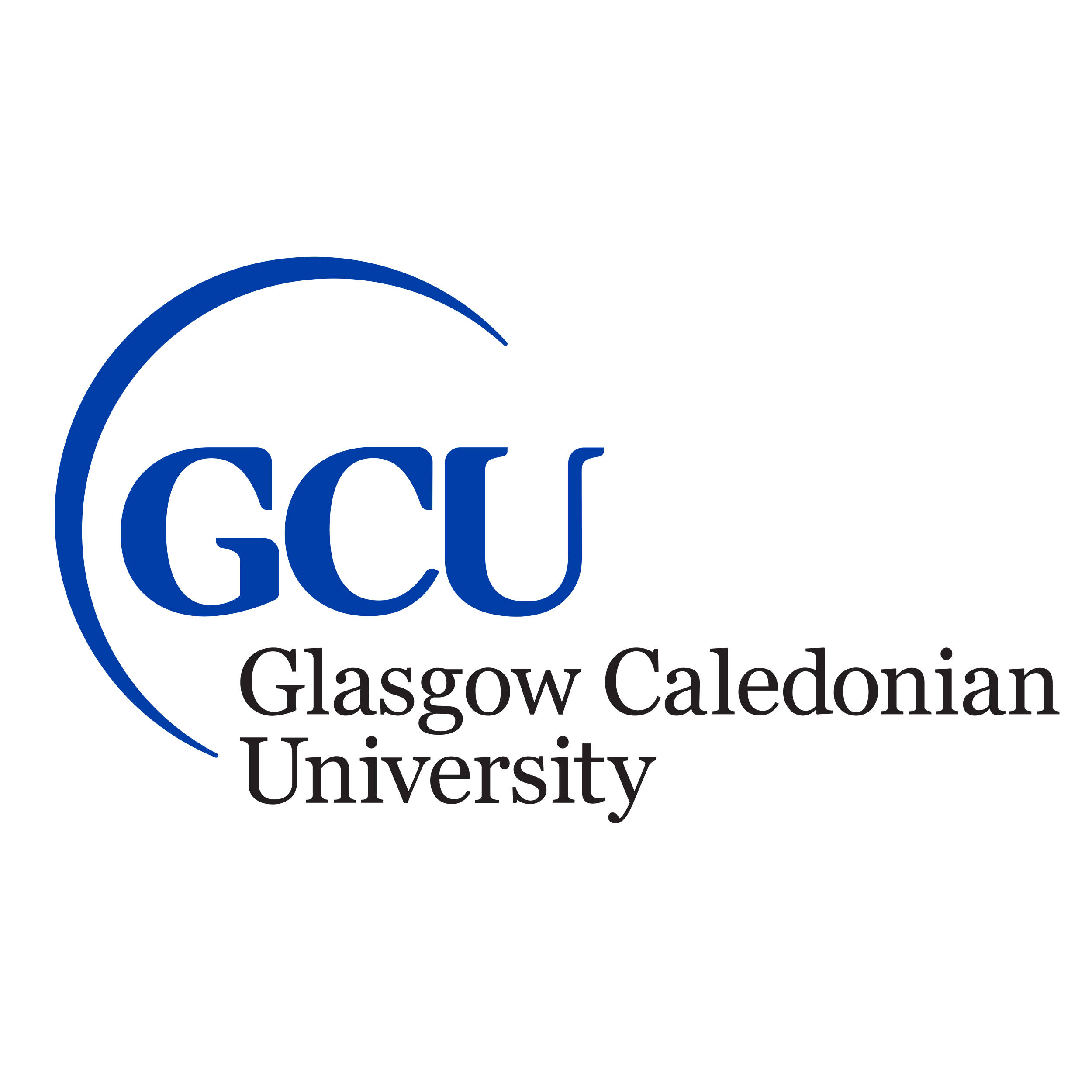 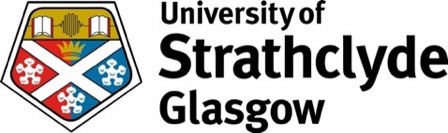 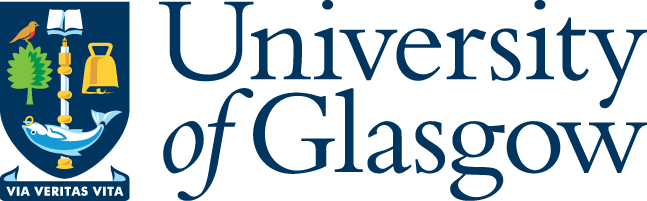 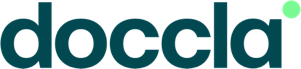 Purpose
At the heart of this work are simple ideas
Keeping people safe at home
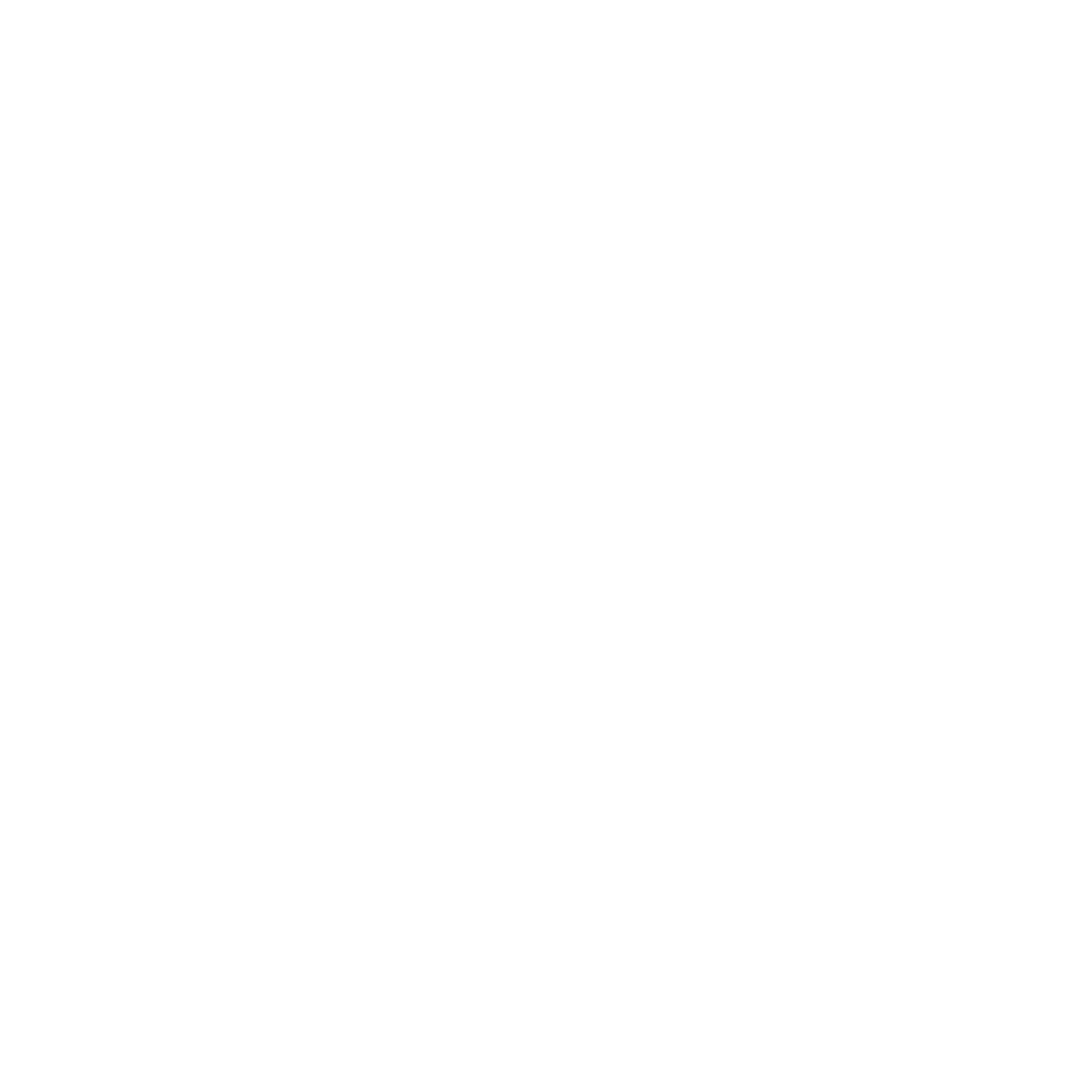 Creating a more responsive system
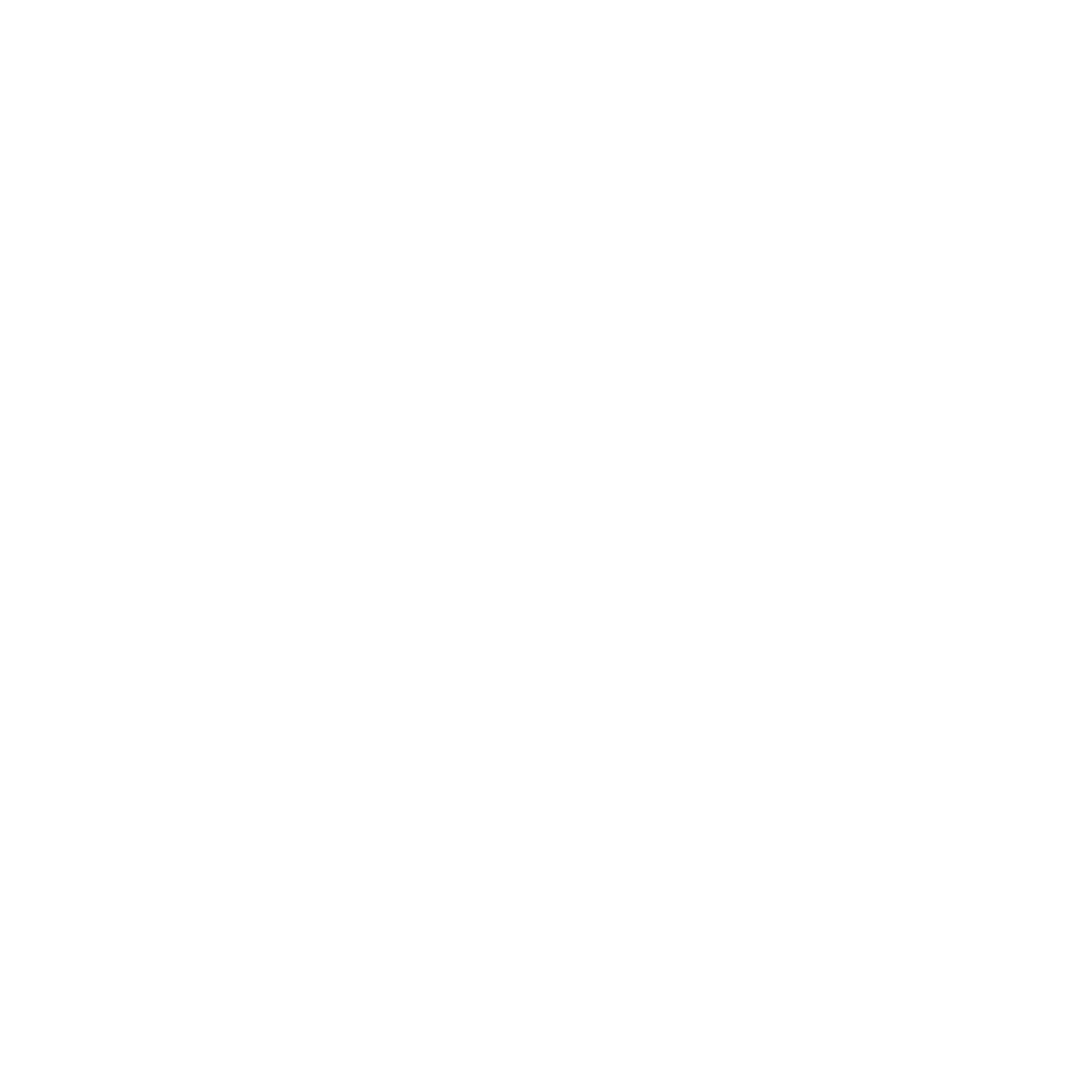 Connect the system – improve the patient journey
Leverage digital tech platforms to enhance care
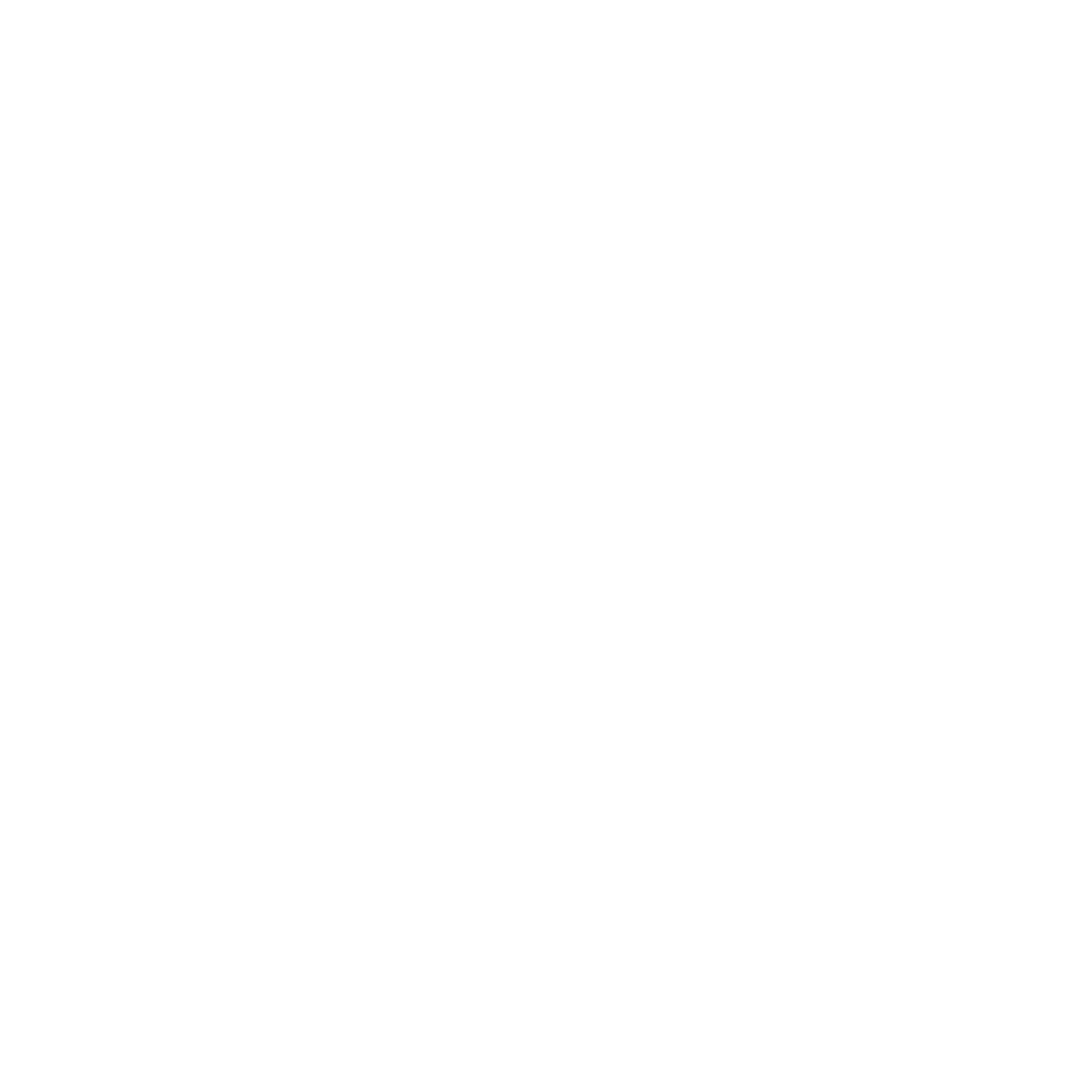 Dr. Gordon McNeishAssociate Medical Director, NHS Lanarkshire
Speaker 1
FNC+Plus: The story so far
Interface Story
Local quad-helix approach
Value Based Healthcare
Getting it Right for Everyone
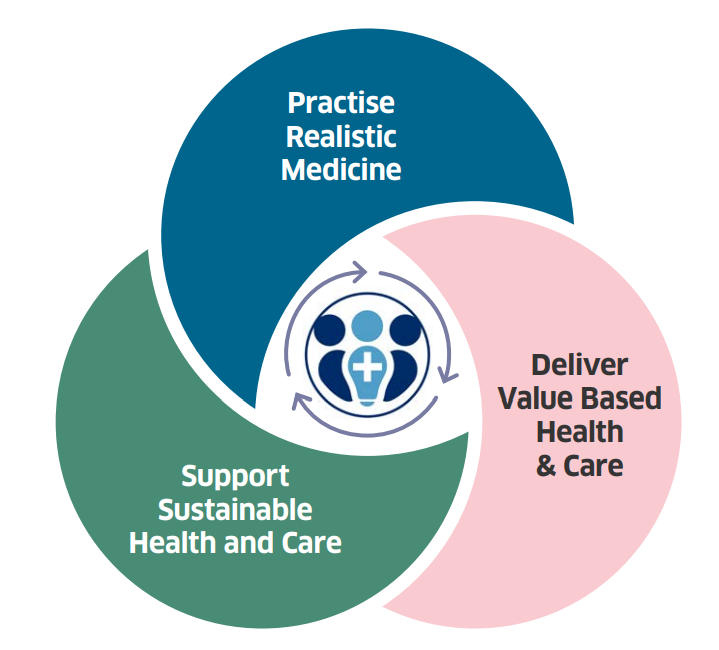 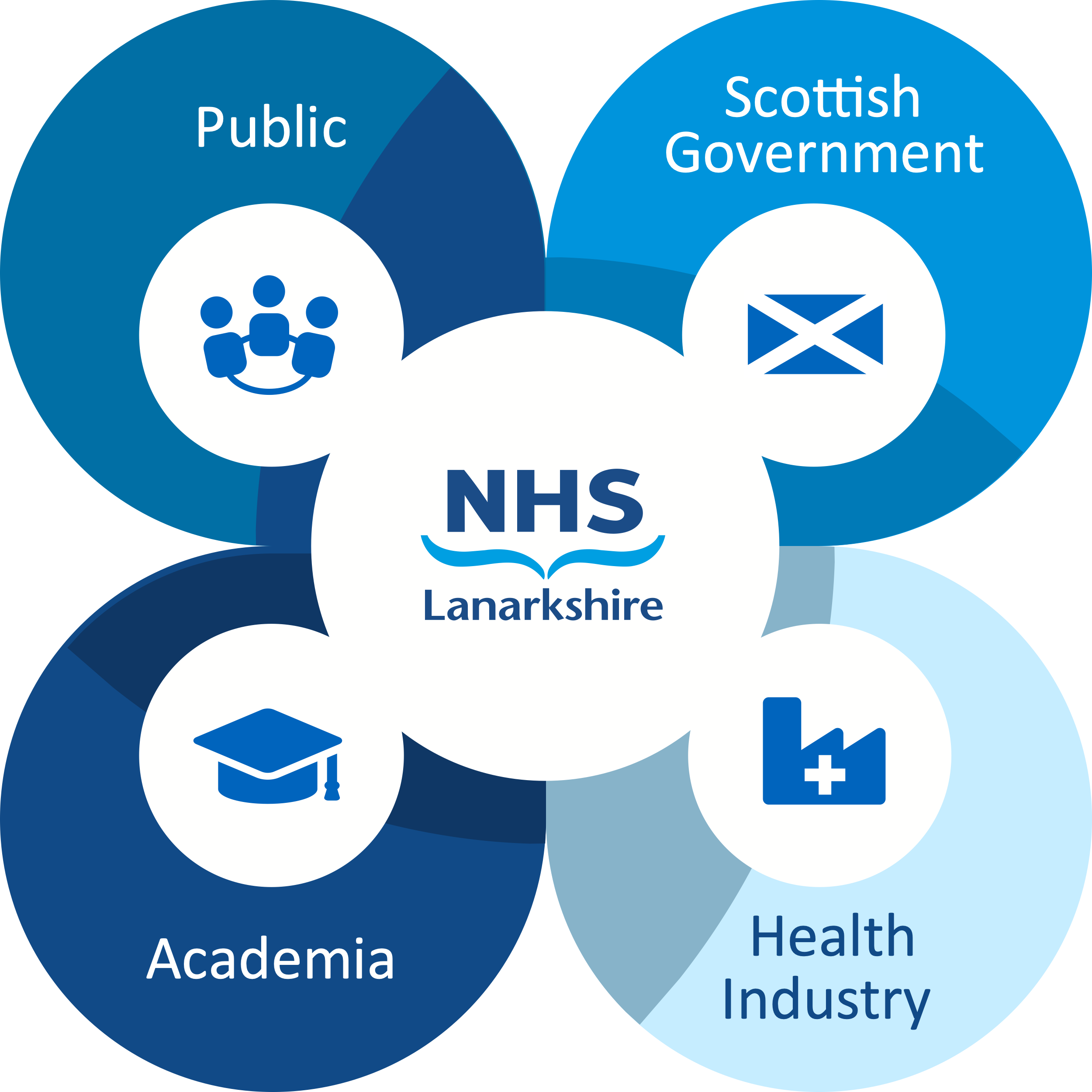 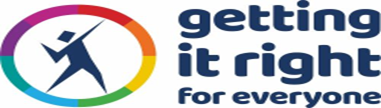 Innovation hub based on local Quad-helix approach, in collaboration with key partners.
Practising Realistic Medicine and delivering  value based health and care, focusing on outcomes that matter to people.
GIRFE: Placing the person at the centre of decision making that affects them, with a joined-up consistent approach.
[Speaker Notes: Connection of services across the system
Test bed for innovation opportunity
Promoting opportunity for digital platforms to enhance care]
FNC+Plus Remit & Scope
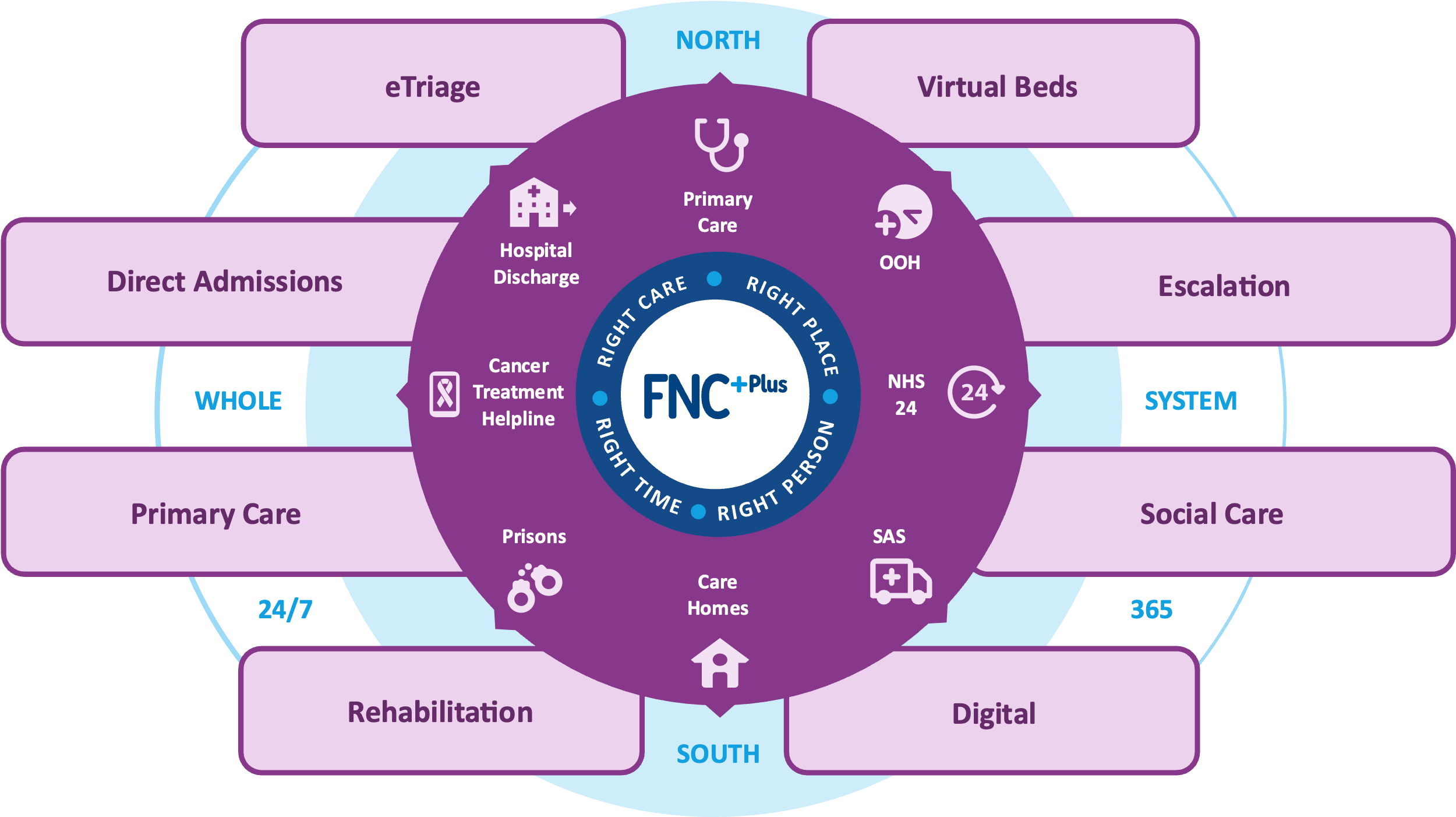 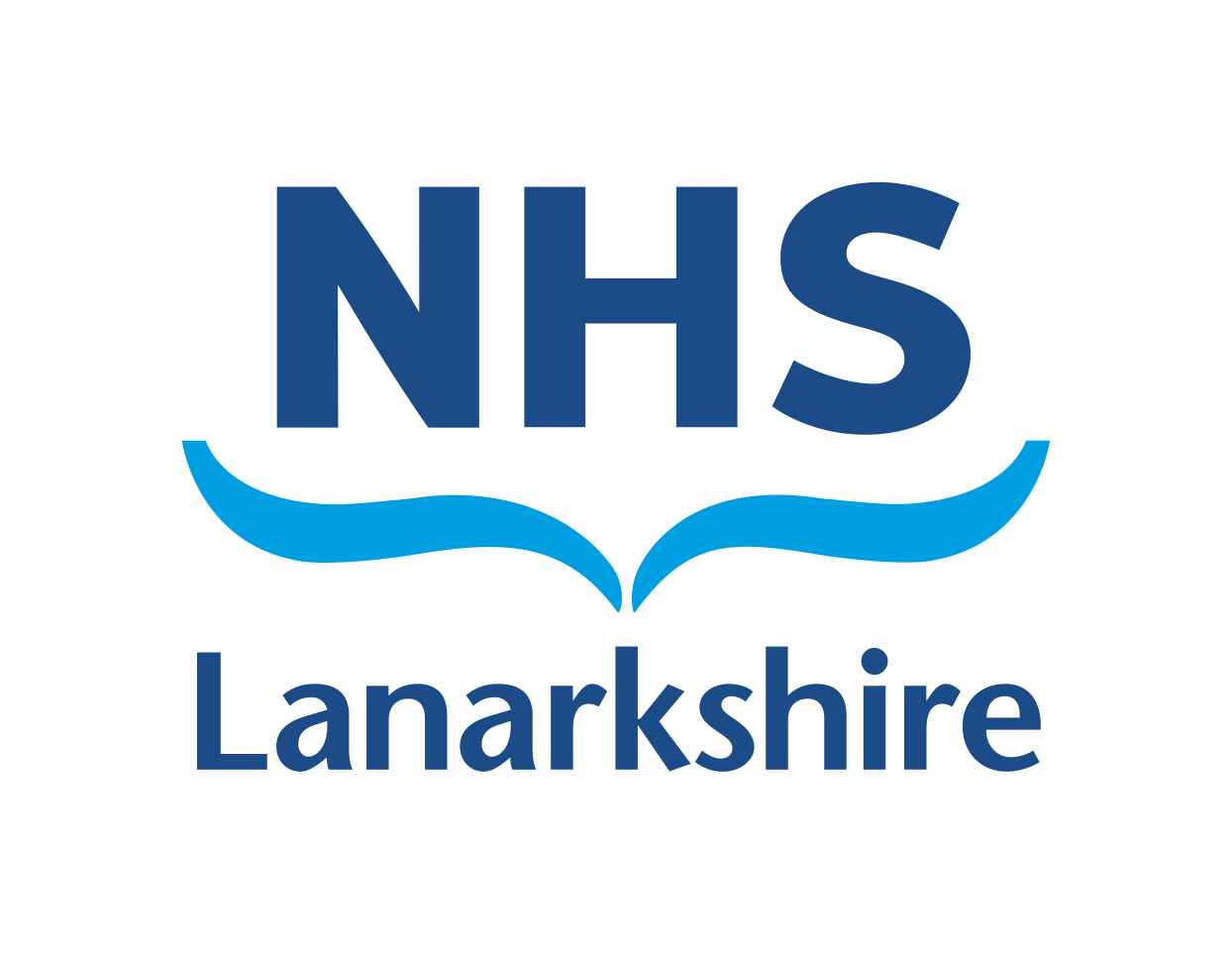 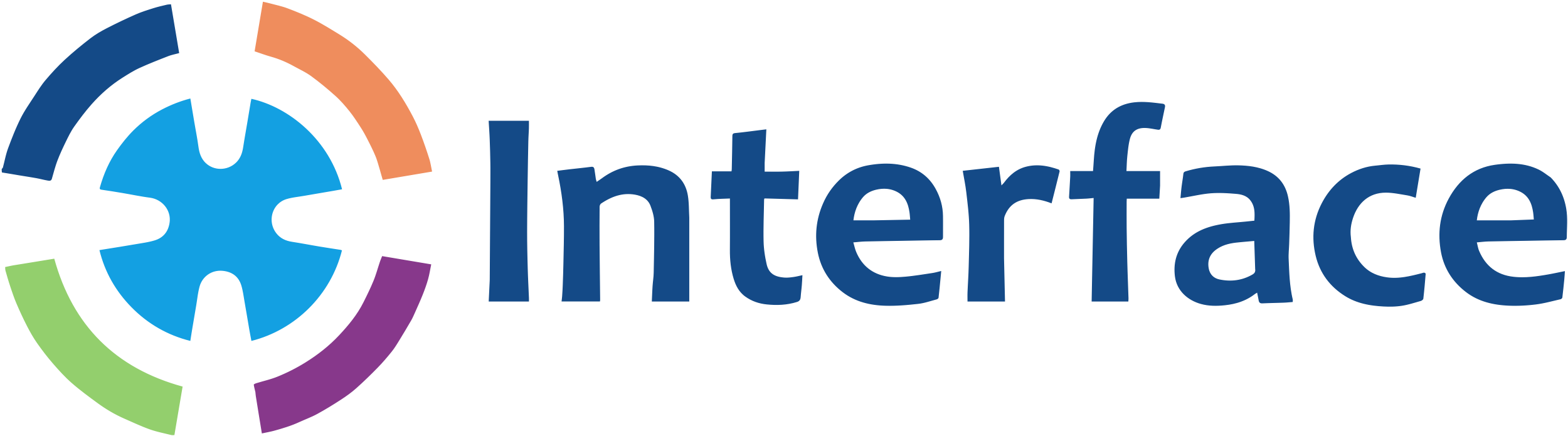 FNC+Plus – Impact to date
Redesigning Care from the Inside Out
Pathways to support alternative delivery of care
6k
>20
Calls through FNC+ per month
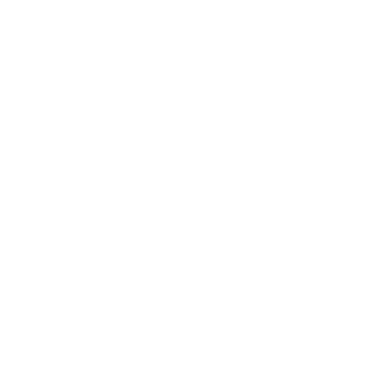 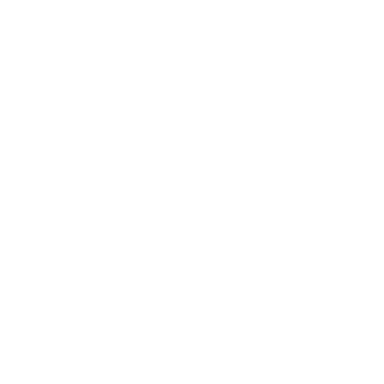 Weekly Patients directed away from acute hospital – improving trend
>350
98%
20%
Care home patients avoided admission
Of total calls non conveyed in 9 mths
Growing bank of Patient impact stories
Hazel MitchellGeneral Manager, Interface Division, NHS Lanarkshire
Speaker 2
HOSPITAL @ HOME / Virtual Monotoring
Marlyn’s patient story
NOTE: VIDEO CLIP IN GOOGLE DRIVE TO BE EMBEDDED HERE
vimeo.com/1019774528/2ad251c90f
H@H/Virtual monitoring
Providing an alternative to hospital care
Delivered by a MDT team – Coordinated via FNC+
Pathways – Development
Training – Wholes System approach (treatment room access)
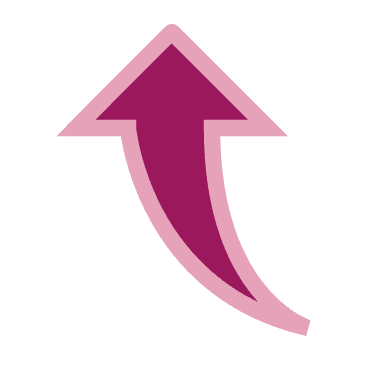 Supporting patient choice to get well in their own home
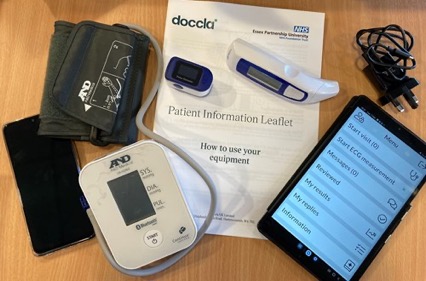 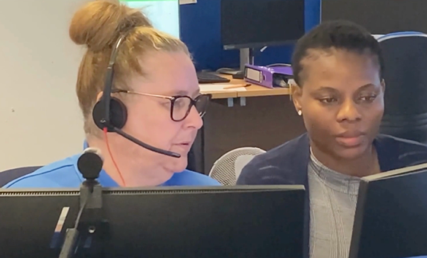 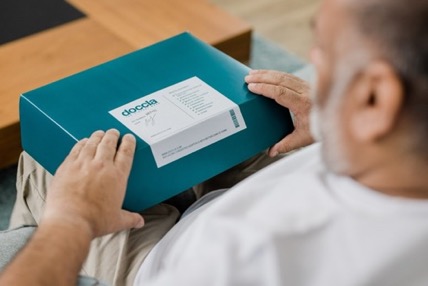 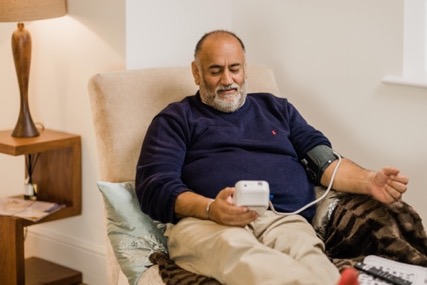 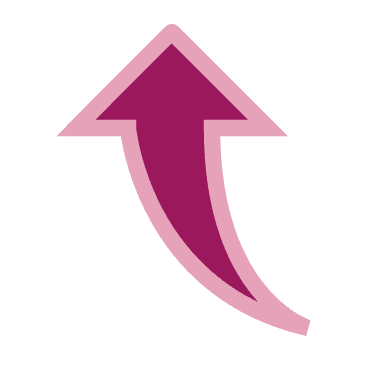 [Speaker Notes: We’re not claiming perfection — but this is evidence of what’s possible]
First 400 patients
439
£1.6m
6.6
11.3
Patients on boarded to-date
Cost Avoided Bed Days
Average Length of Stay (11.3 = Diagnostics)
4.3k
98%
x5
Patients active days
Patient compliance
Patient Pathways
Virtual Wards — Patient Story
Topics: NHS Lanarkshire / Virtual Wards / Doccla
Glasgow bus driver’s journey to recovery
Virtual
Wards
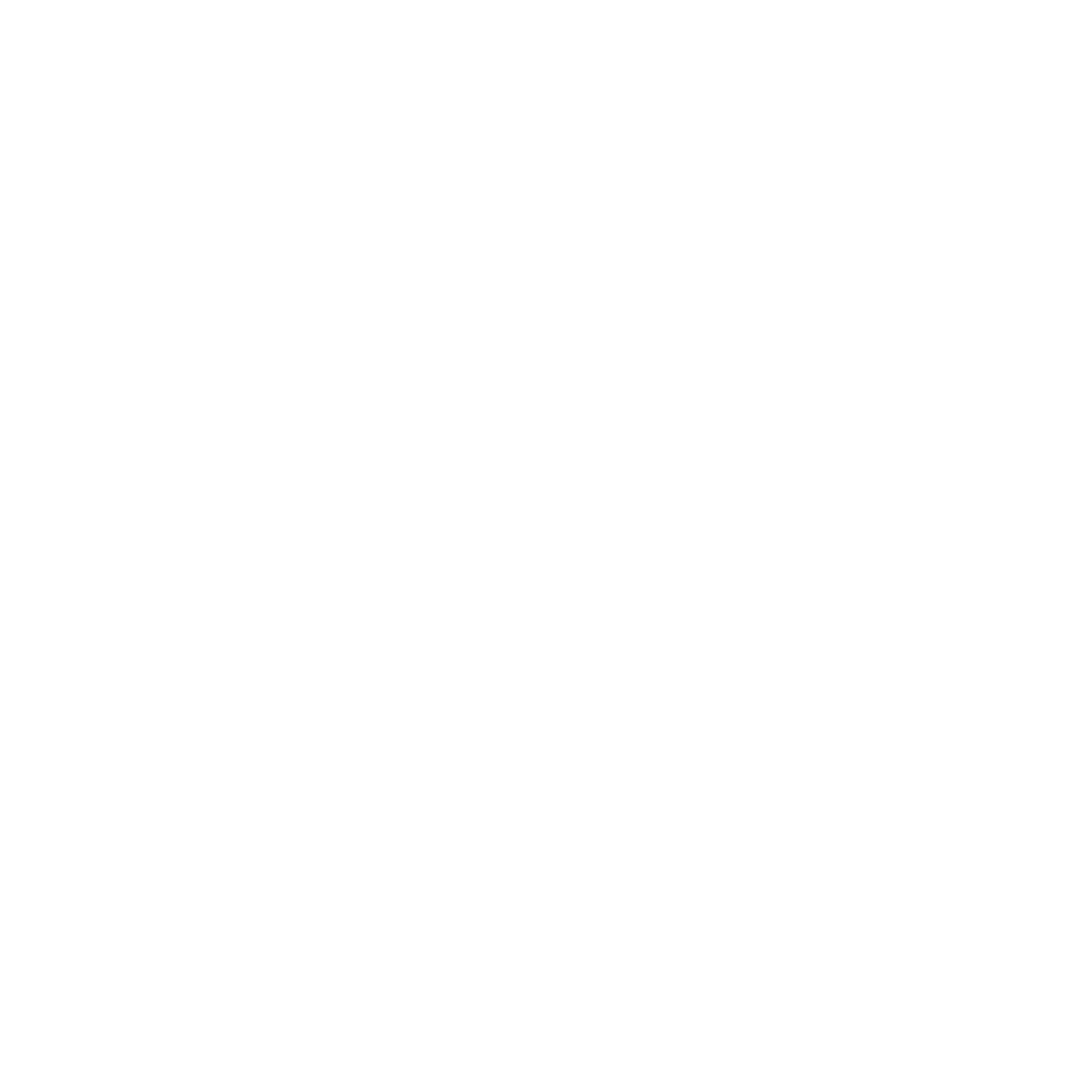 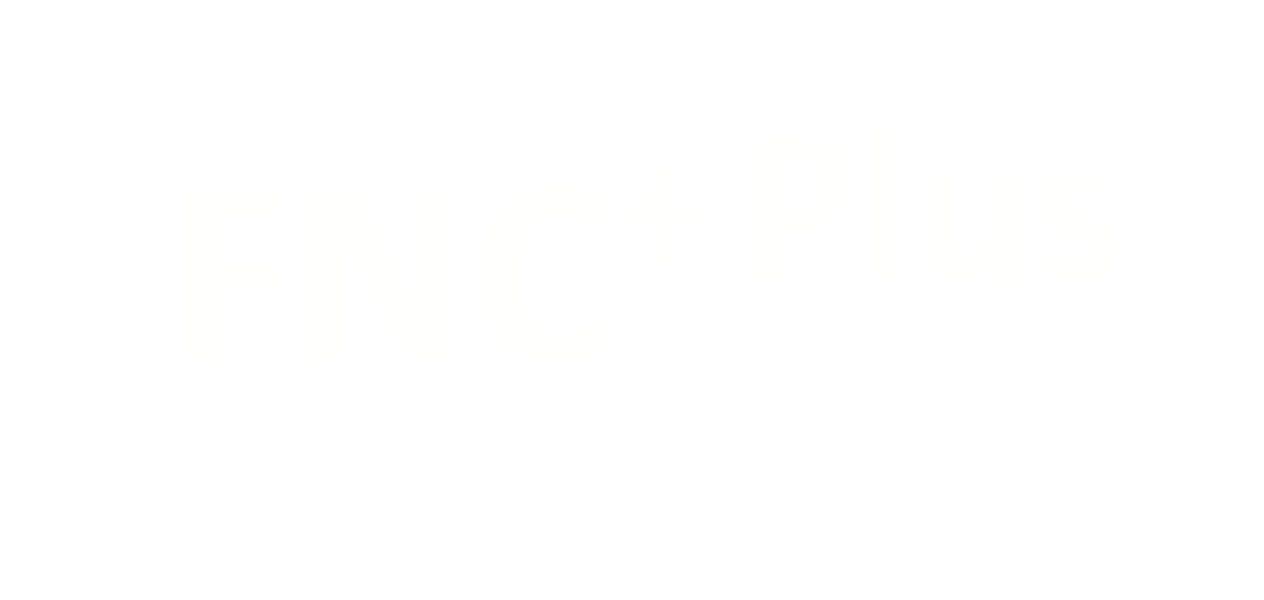 A worldly-wise bus driver who spent years driving Glasgow’s toughest streets has revealed how Virtual Wards helped him navigate a recent health crisis — not from a hospital bed, but from the comfort of his own home.
“I didn’t want to be in hospital again. You’re more than just ill — you’re away from your life,” he says. “With the kit and the Hospital at Home team, I got to stay in my own bed and still get the care I needed. I could keep painting. That meant a lot.”
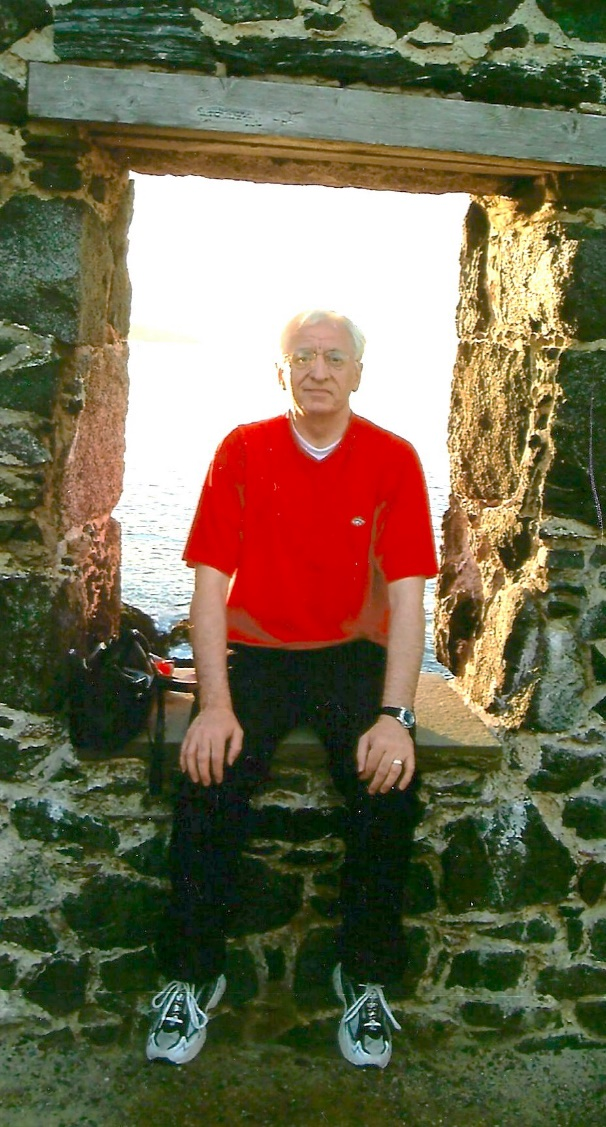 16
Islay RussellHead of Services for SAS in Lanarkshire
Speaker 3
Collaboration - SAS
Collaboration - SAS
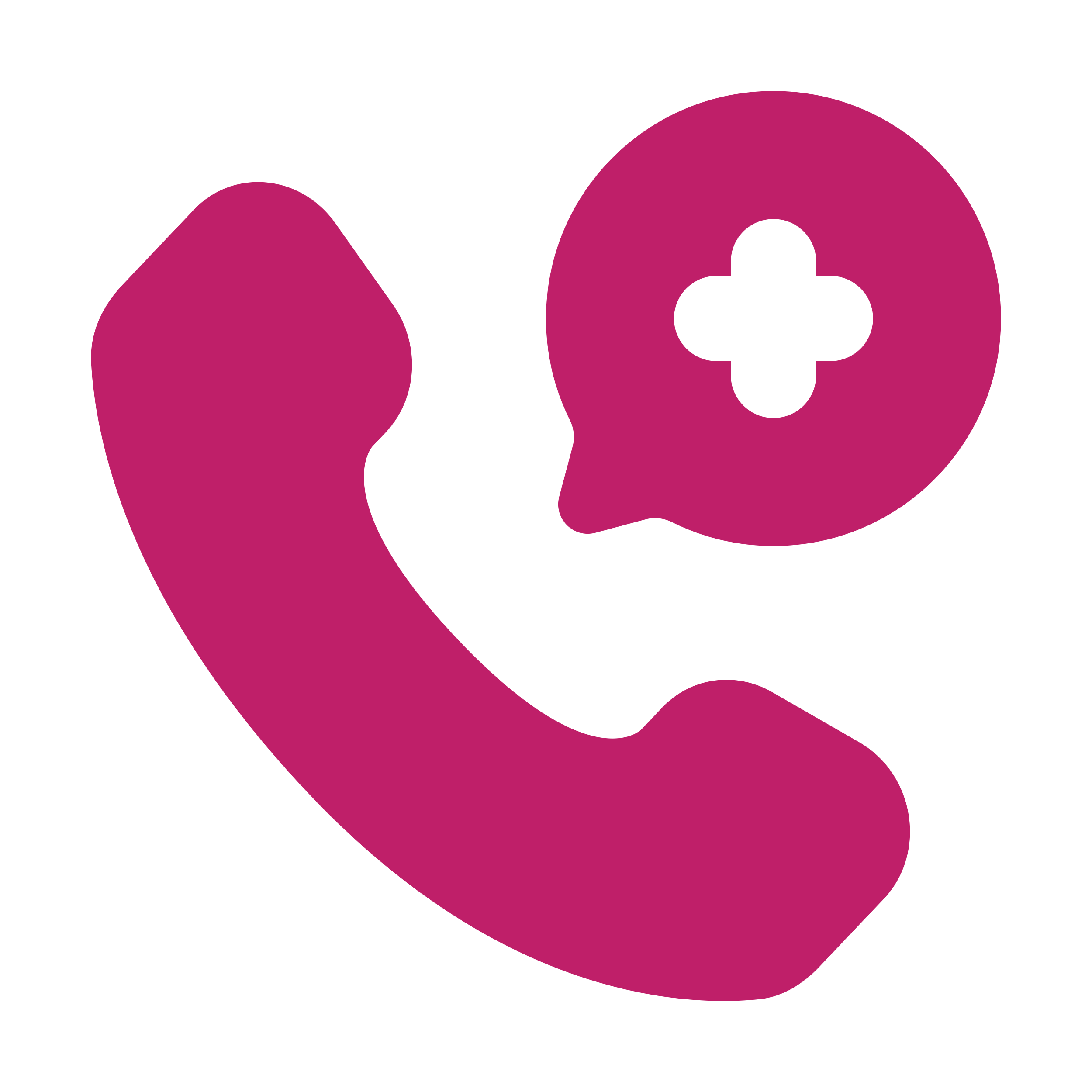 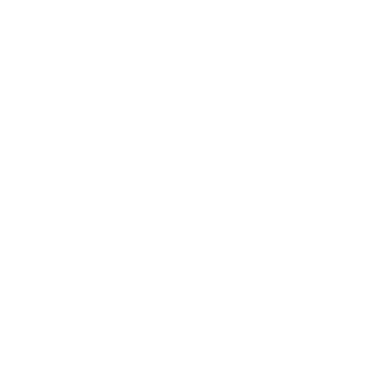 Advanced Paramedic integrated into FNC+
 System view
 Access pathways
 Integrated  clinical HUB
 Escalation points of system pressure
Introduced: SAS Advanced Practitioners to support crews and reduce ED reliance;
Fostered: collaboration between FNC+ and SAS;
Delivered: training for complex calls to ensure high clinical assessment standards.
Strengthened: collaboration with tripartite; SAS, NHS24, FNC+, and local services for integrated care.
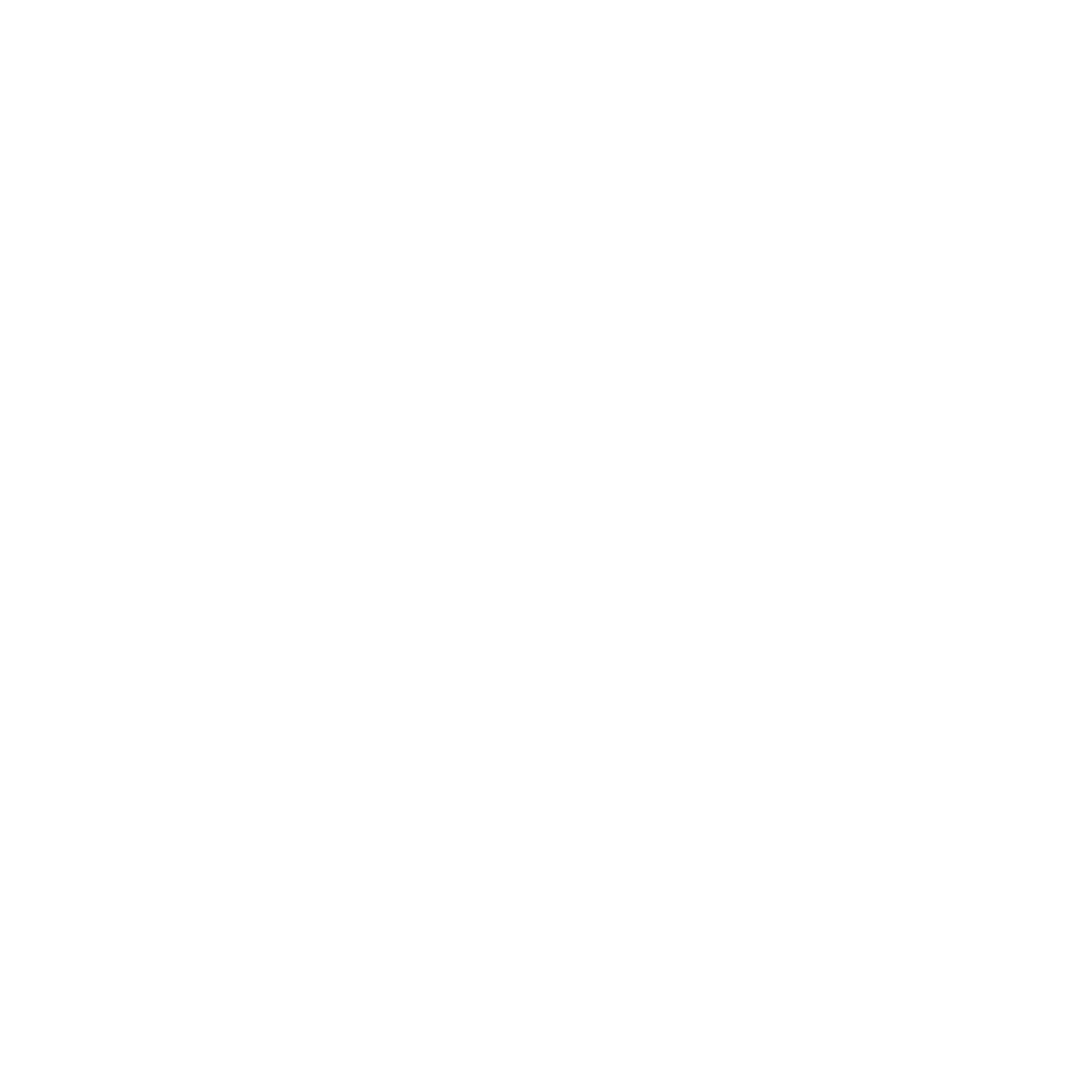 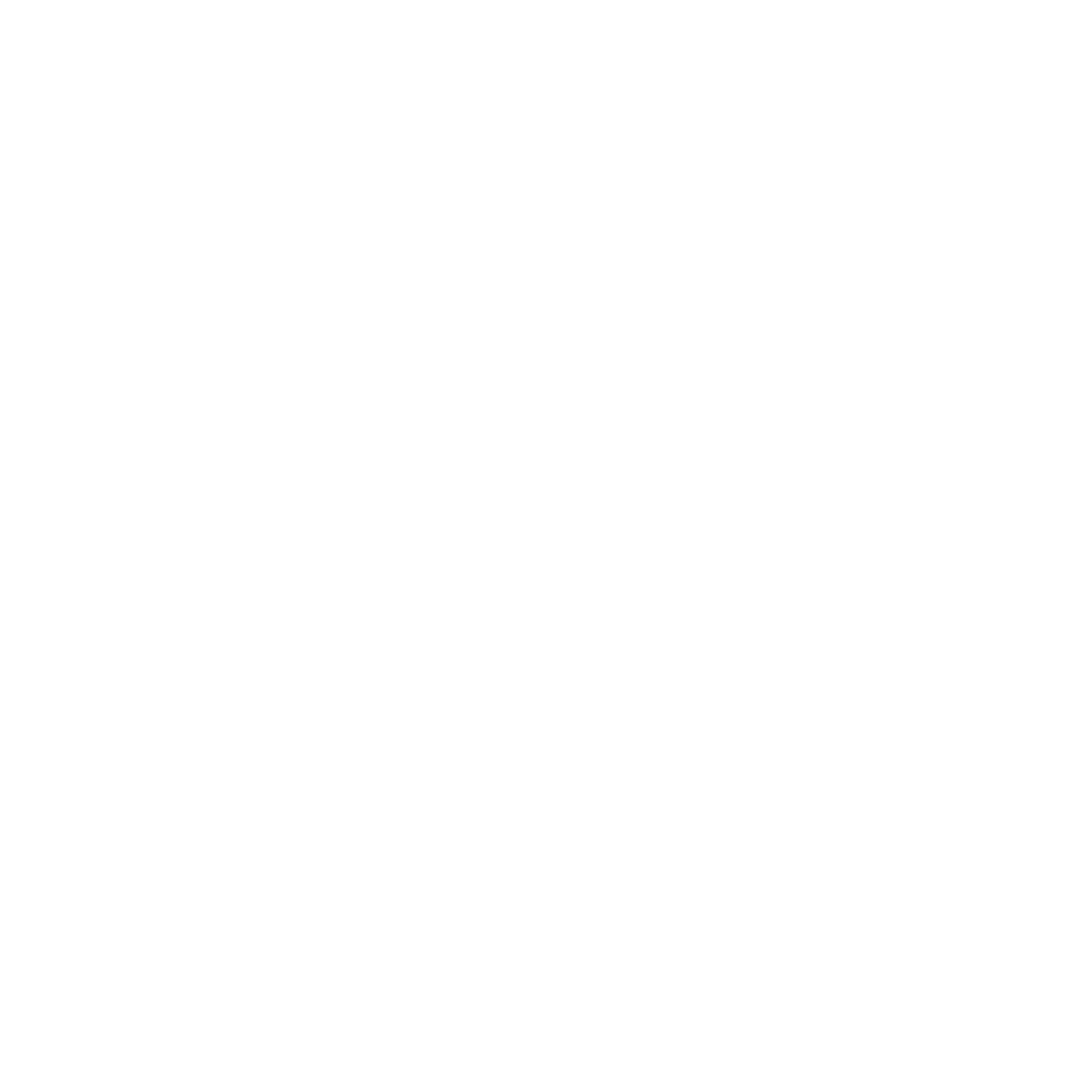 Performance Data
Performance:   All stations, average  42 weekly calls; 54% non-conveyance achieved;
Impact: Reduced ED admissions; improved SAS collaboration;
Target:  working with crews to increase confidence/ awareness
Cost Avoided: Saves £350 per avoided admission (per bed day);
Capacity: Eases demand on acute beds.
Euan DuguidSenior Communication & Engagement Manager, NHS Lanarkshire
Speaker 4
Communication from the Inside Out
Clear direction, tough terrain
Our approach
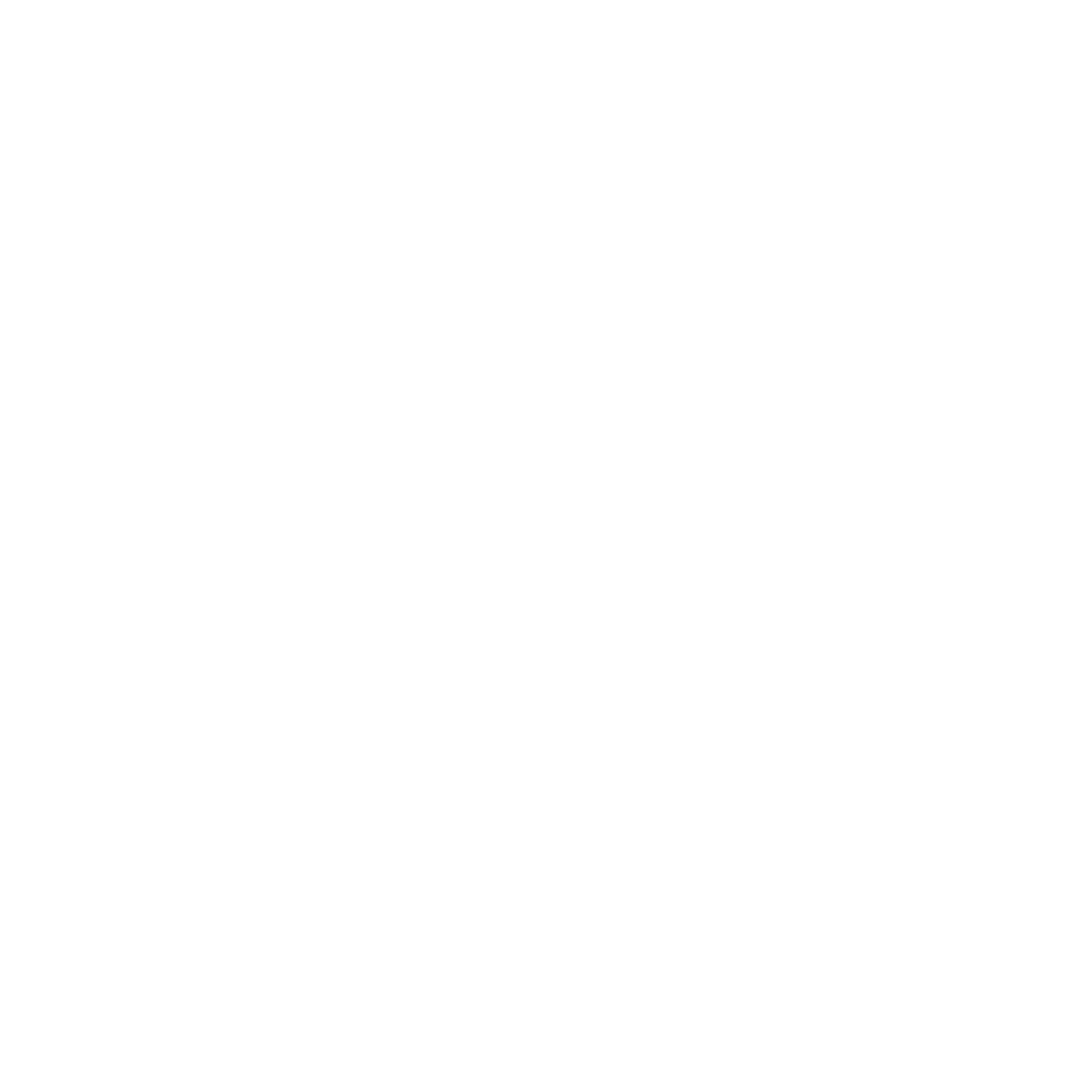 A journey
A clear direction
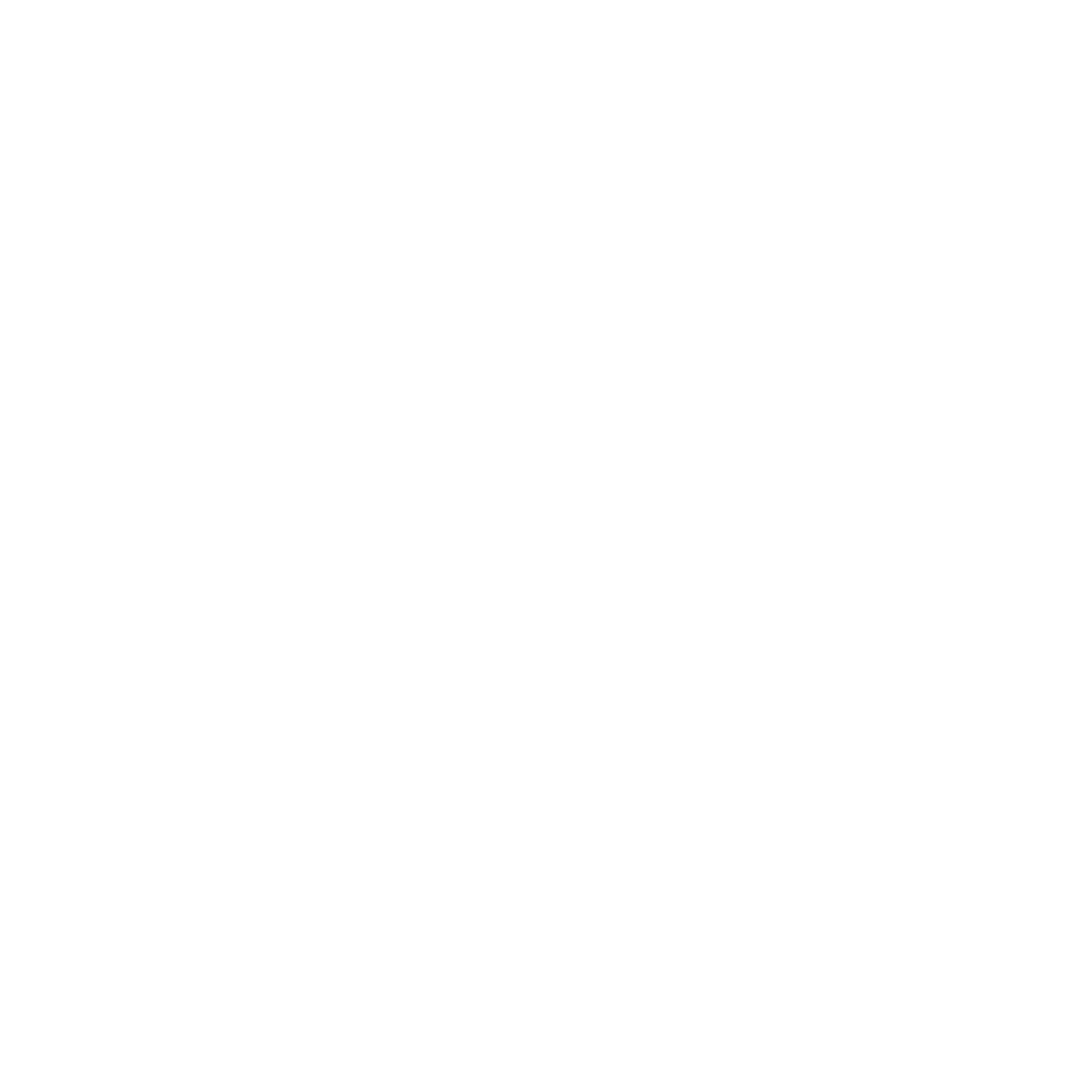 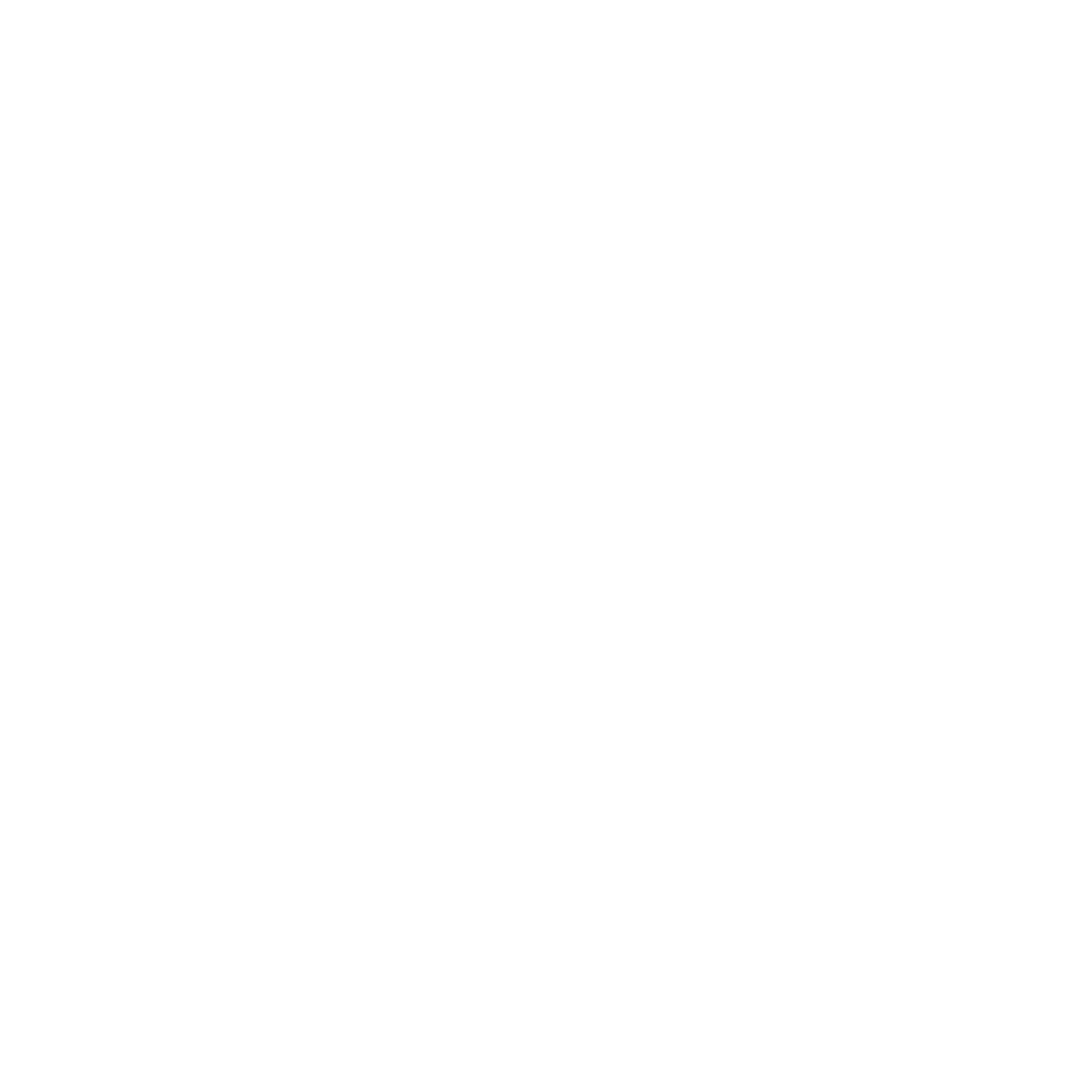 Staying responsive to conditions
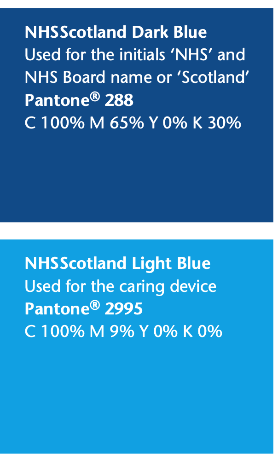 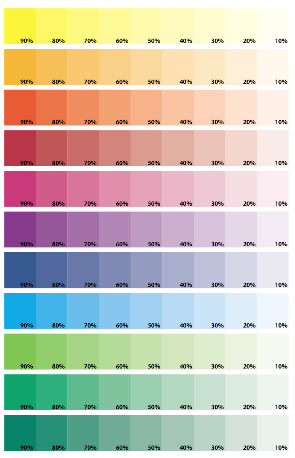 Clear direction, tough terrain
Credibility
Clarity
Confidence
Creating the conditions for people to understand
Growth of confidence and how to nourish it
Credibility: When messaging and actions align
Posters & signage
Extensive engagement
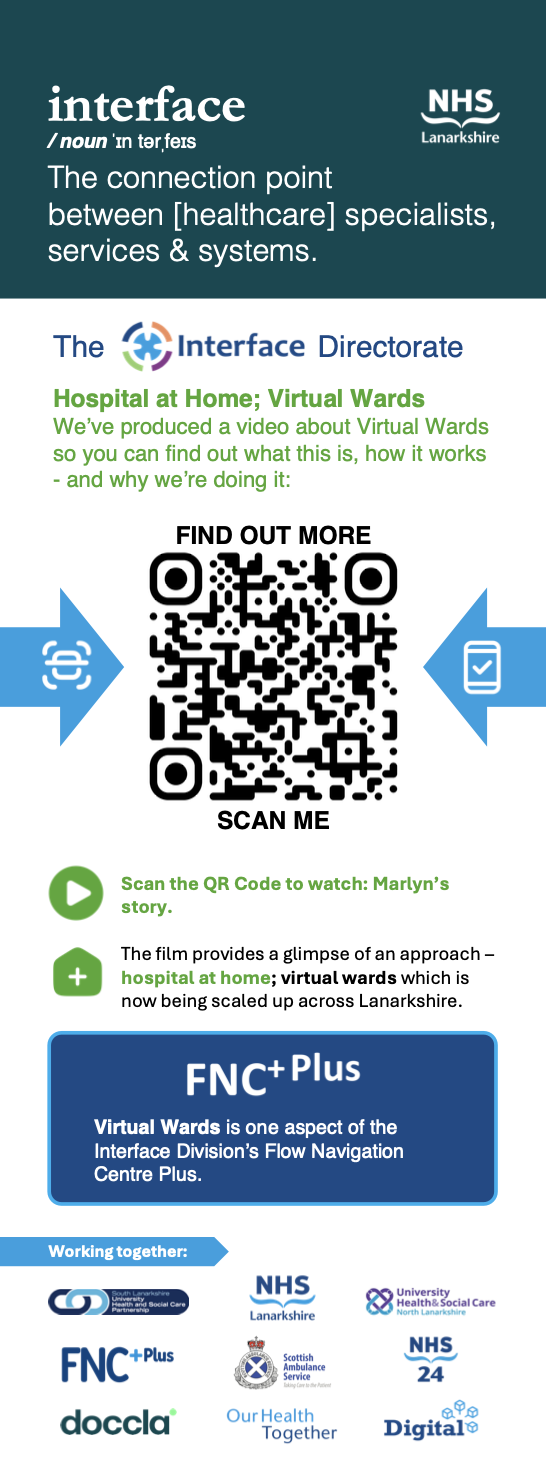 Tried & tested and some Lanarkshire firsts
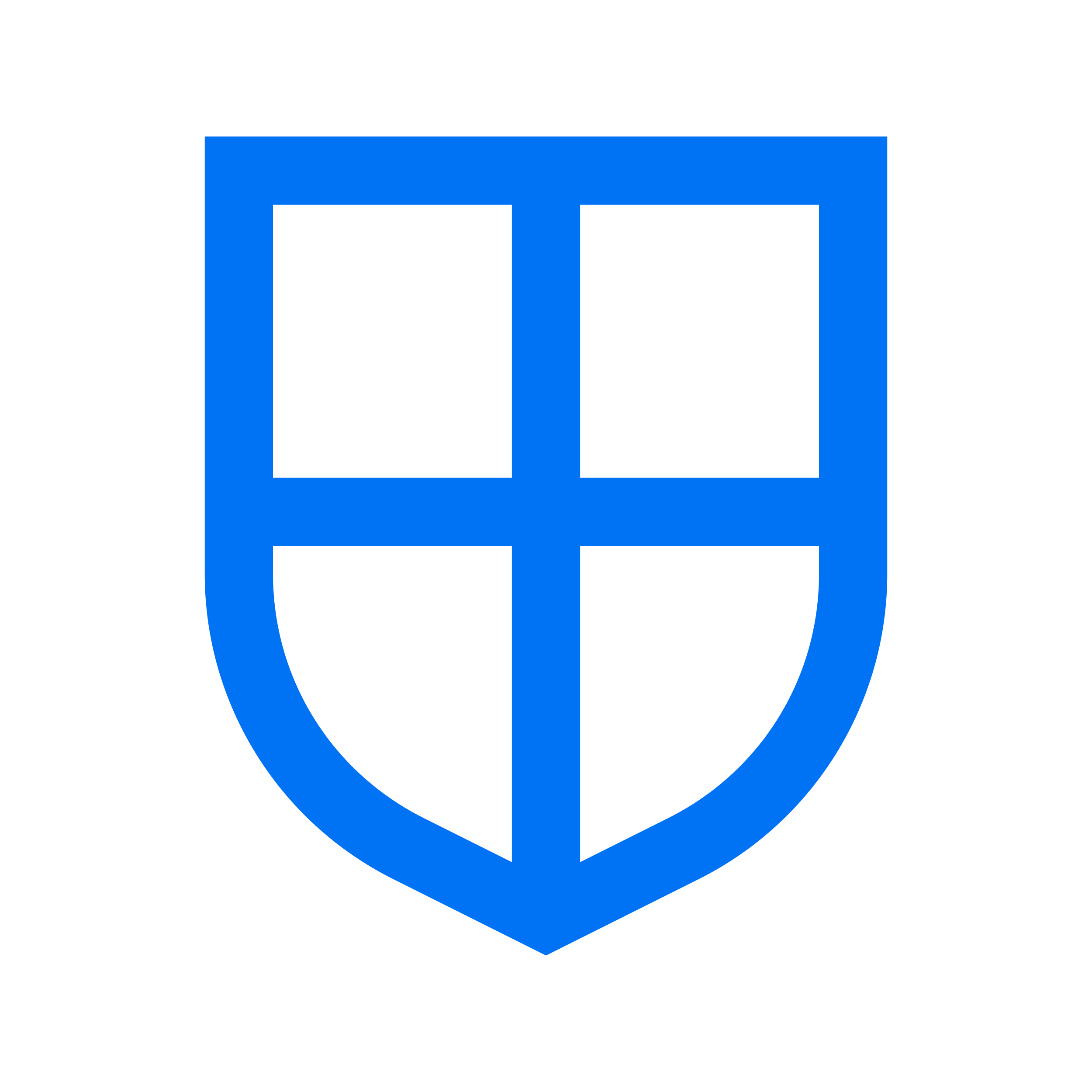 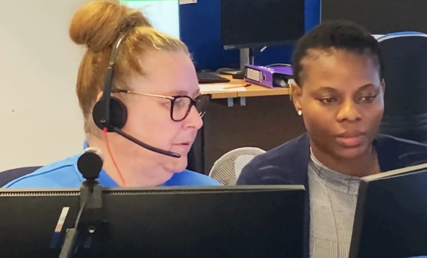 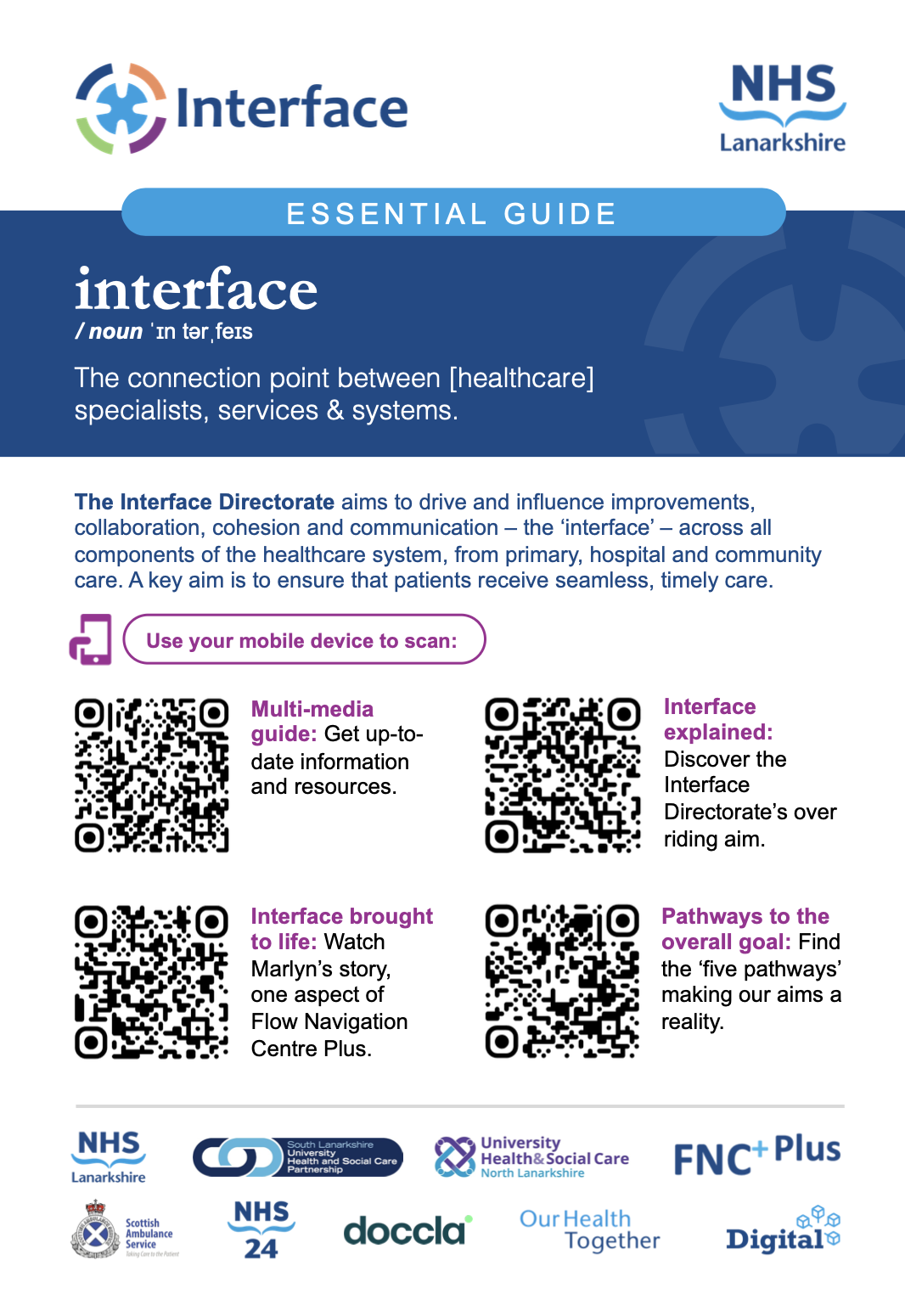 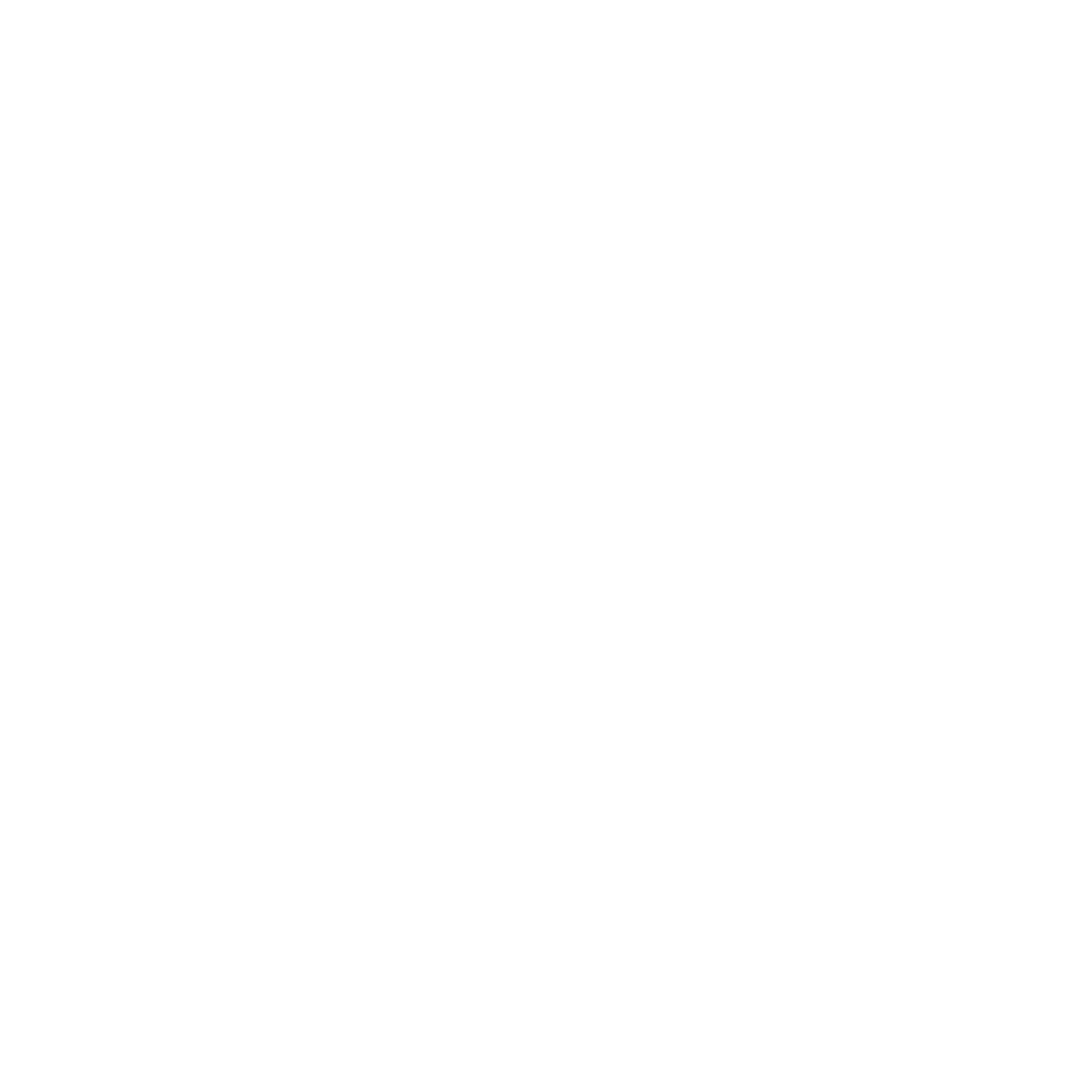 Red/Blue Team Exercises
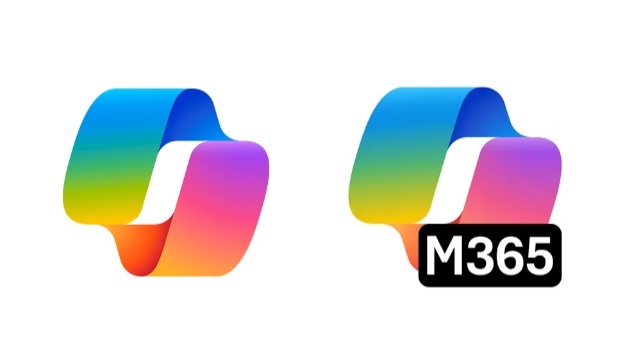 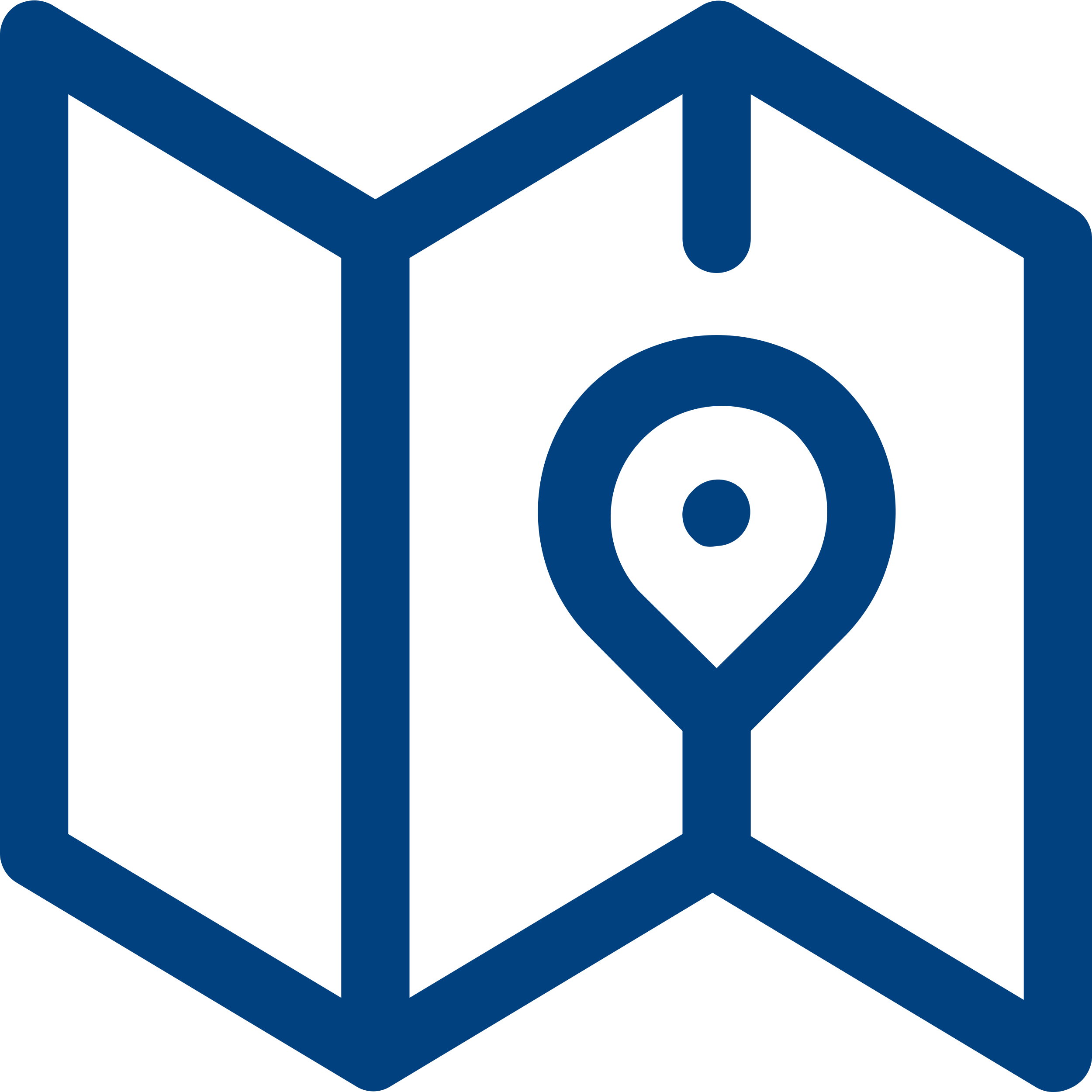 Videos and animation
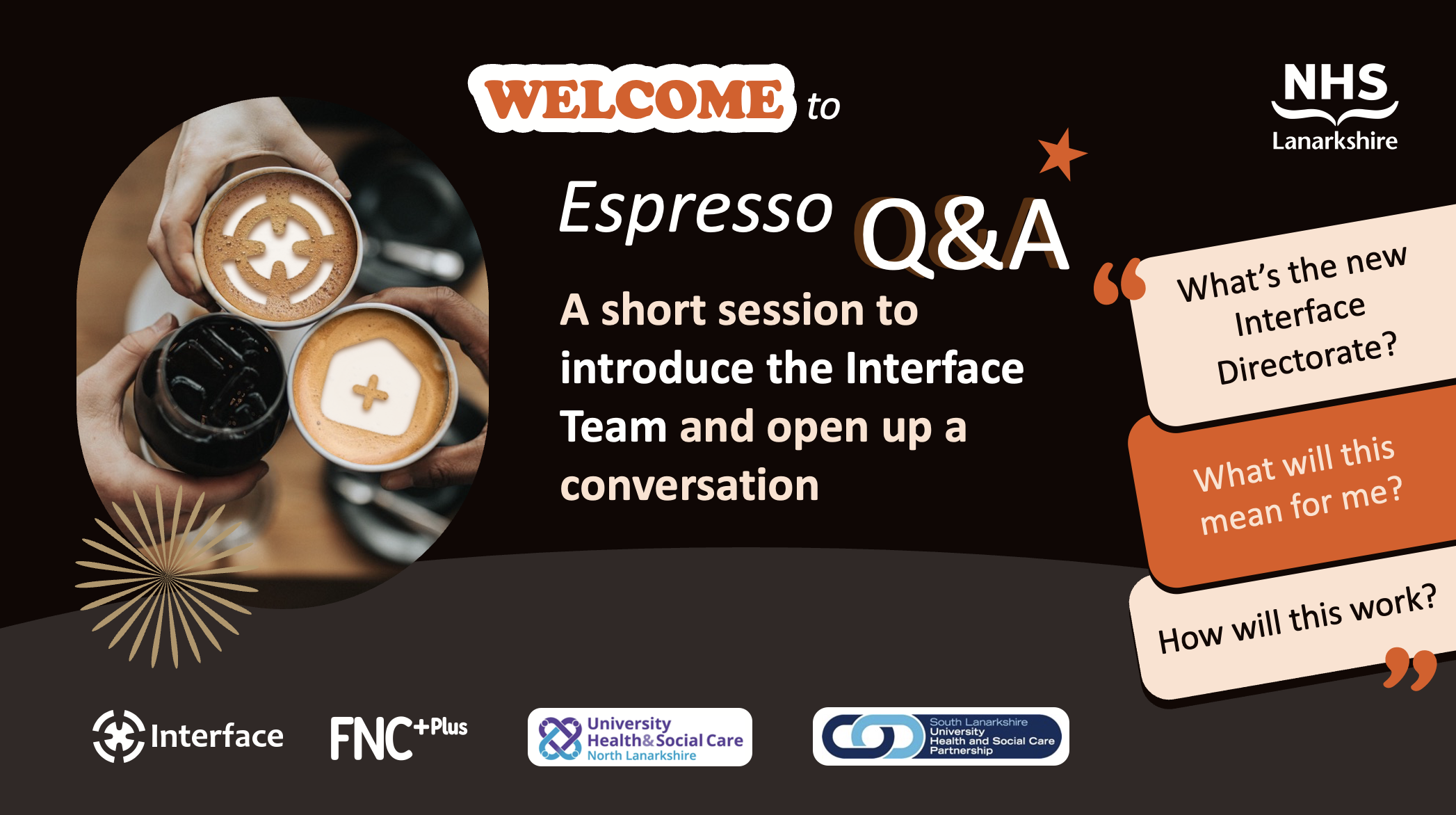 Community toolkits and human stories
Making full use of MS365
Guides
Training
Louise LongChief Executive, NHS Lanarkshire
Panel
Your Questions – Let’s Talk
Perspectives from the People Behind the Progress
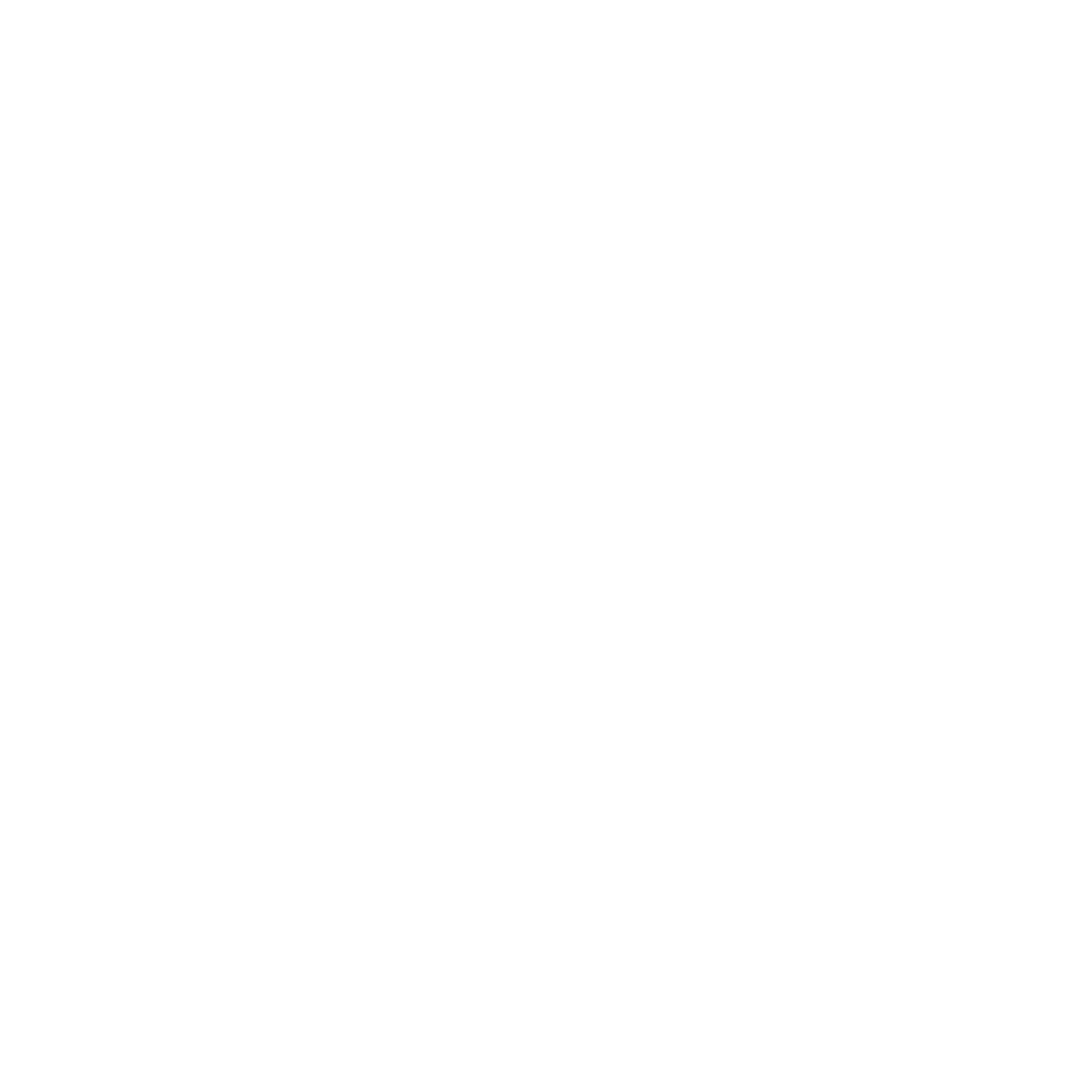 Louise LongChief Executive, NHS Lanarkshire
Open Q&A / Closing Reflections
Closing Reflections
Reform Is Possible – and Personal
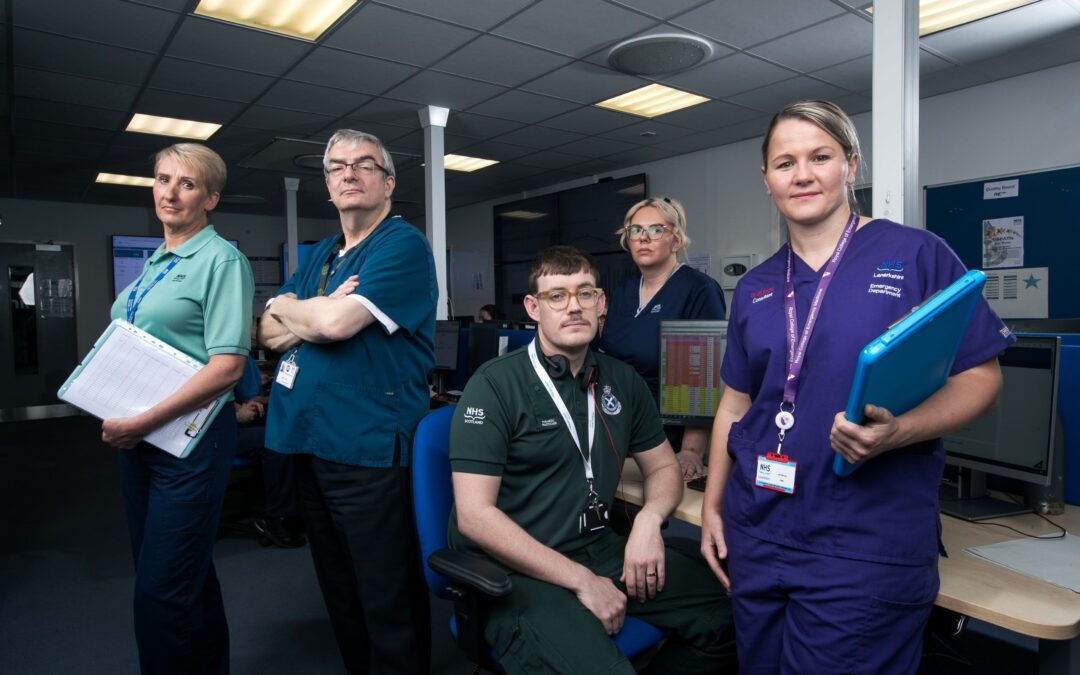 Not just transforming systems — transforming lives.
Thank you nhslanarkshire.scot.nhs.uk/interface/
Interface Reform in Reality: The Bold, Human Approach Transforming CareThank you
H@H/Virtual Wards: Hospital Care & Comfort
Five access points to benefit from FNC+Plus & VIRTUAL BEDS:
1
2
3
4
5
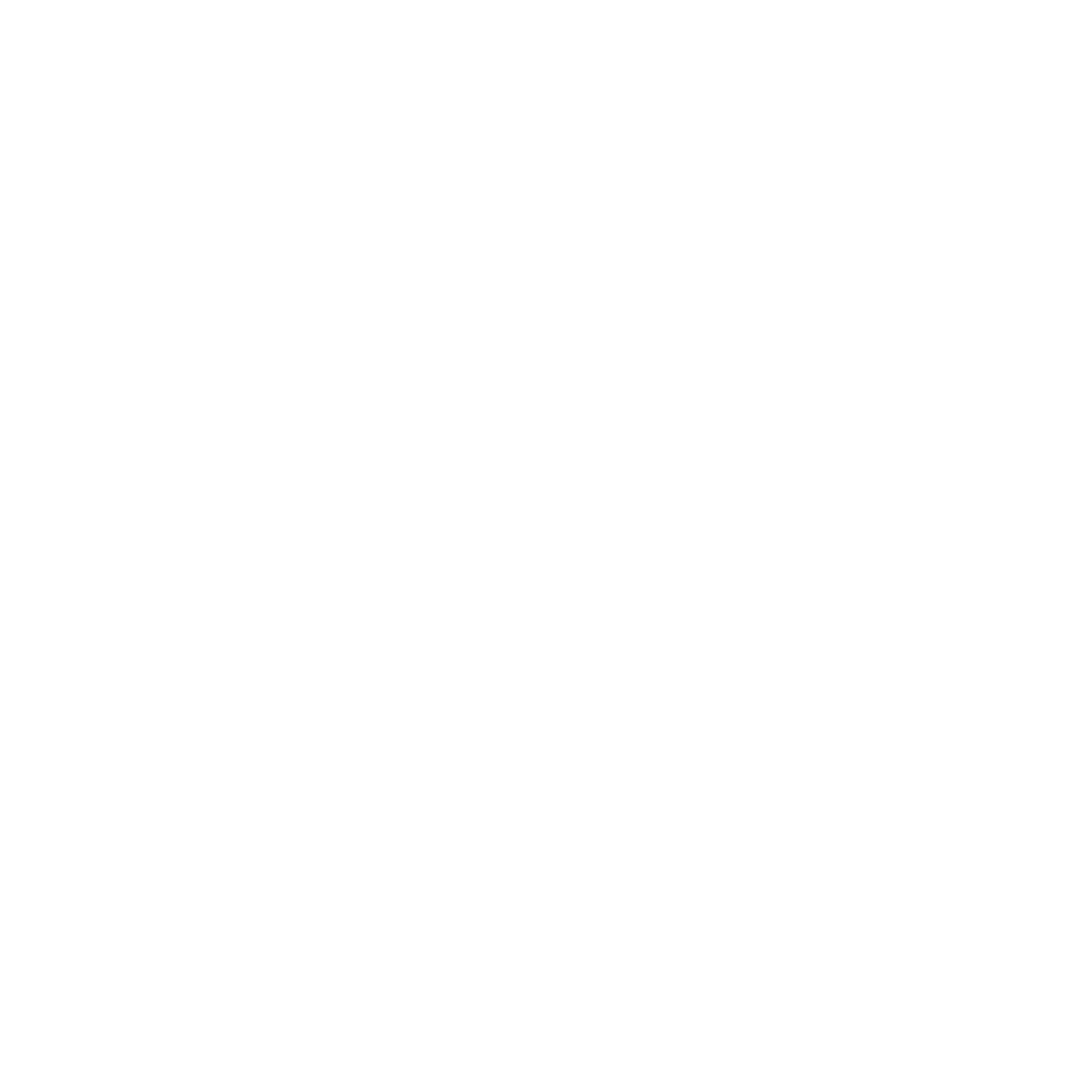 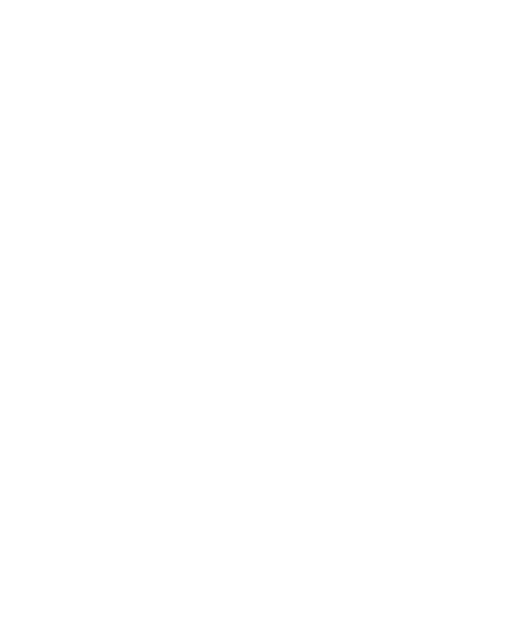 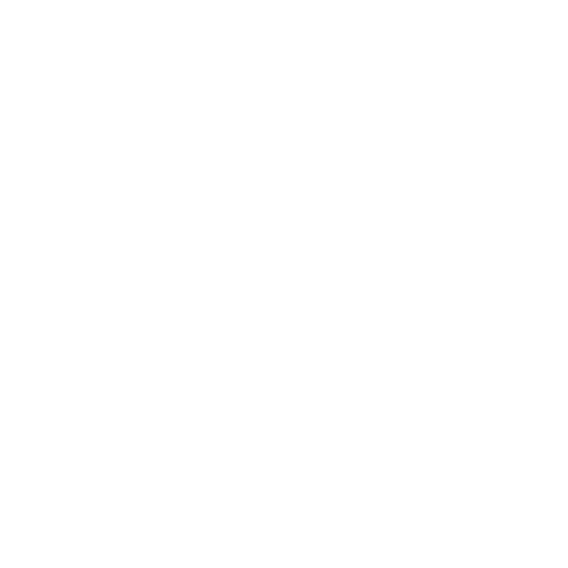 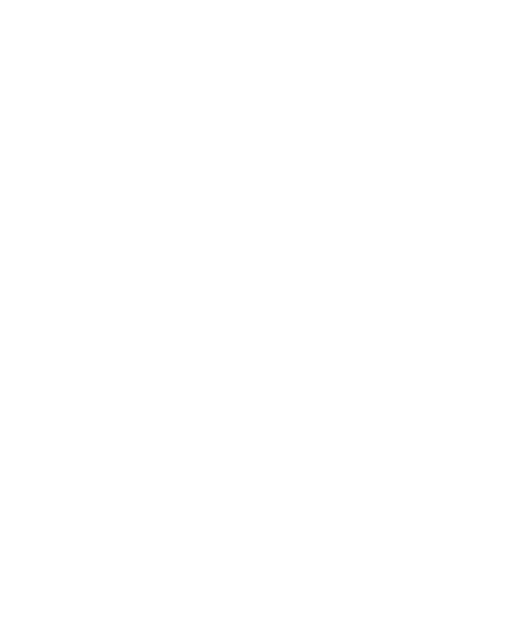 999
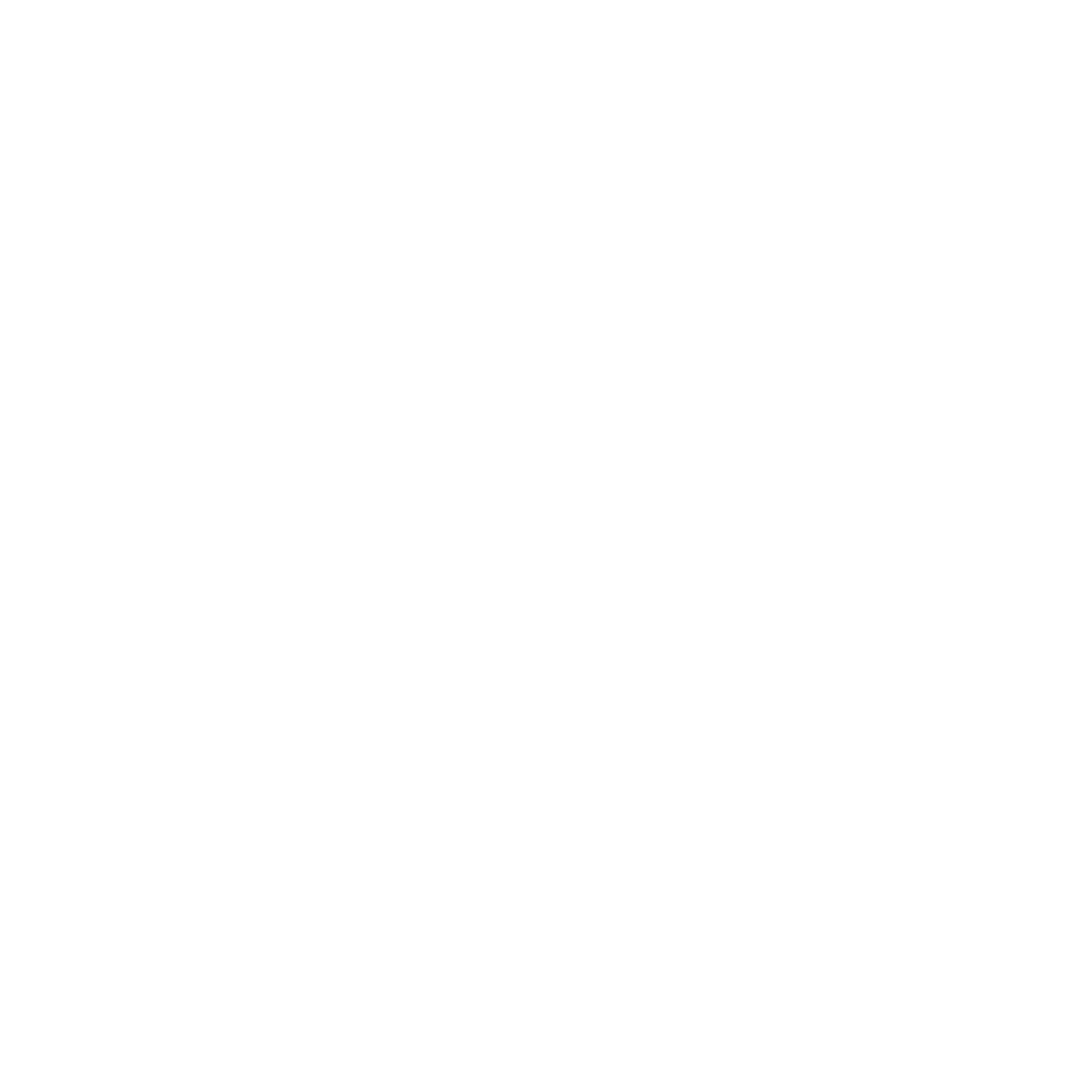 GP
COMPLEX CASE
PRE HOSPITAL
SAS/NHS 24
FRONT DOOR
EARLY ASSESSMENT & SCHEDULING
DISCHARGE
DIAGNOSTICS/
FINAL MONITORING
HOME
CHRONIC CONDITIONS
= Pilot Live / In Progress
= Preparing
= To scope